Unit 8Step 1S.B p 63
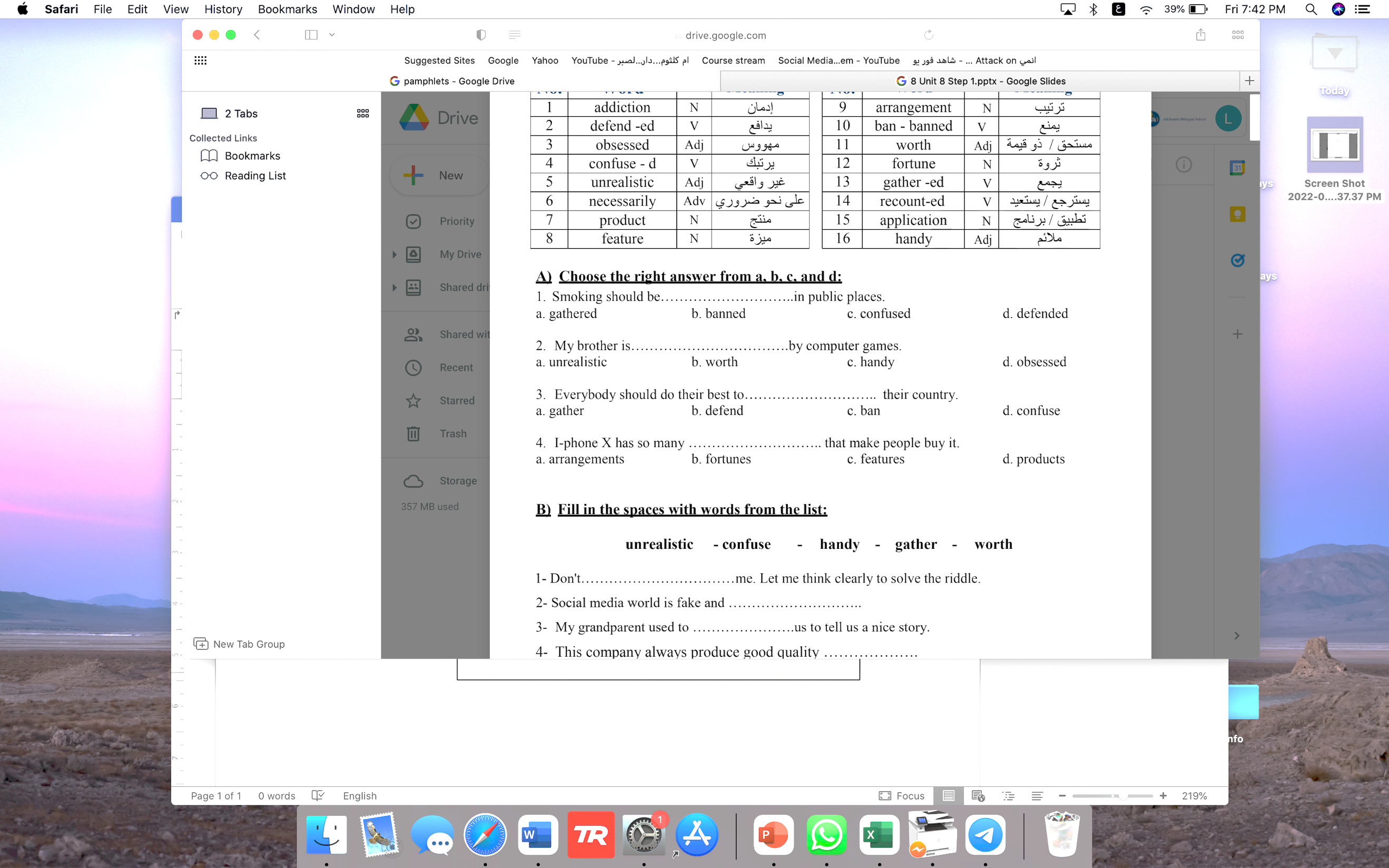 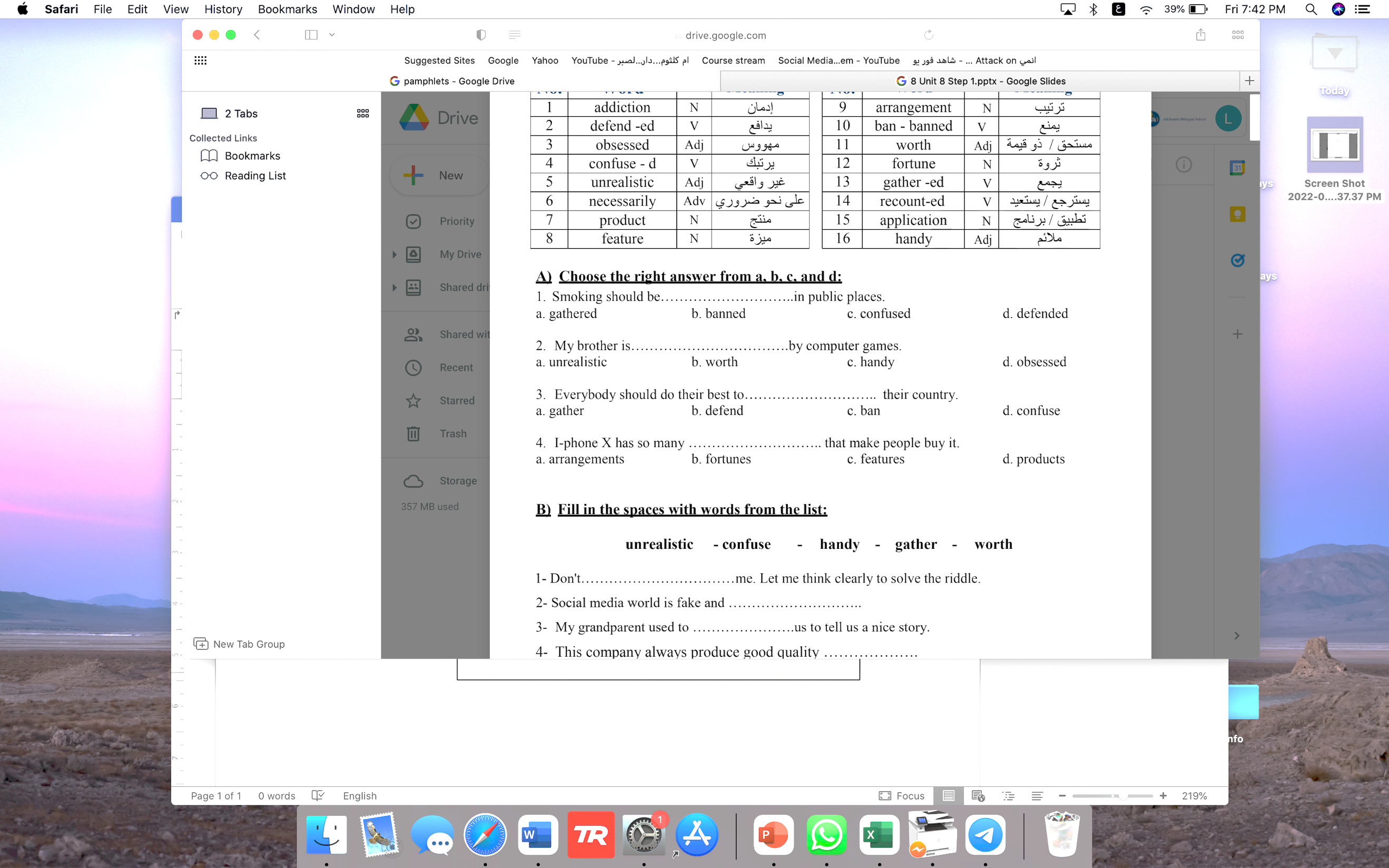 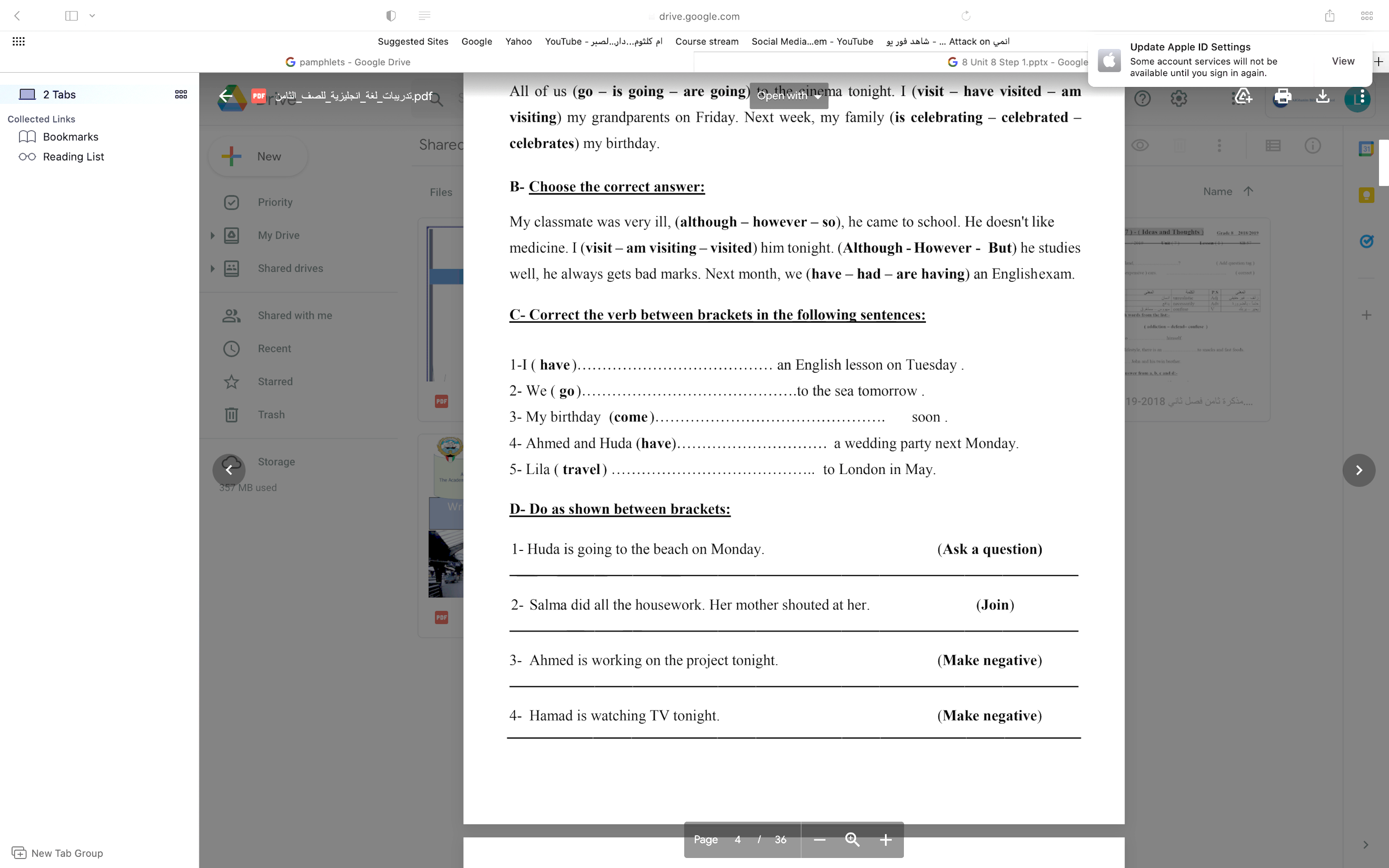 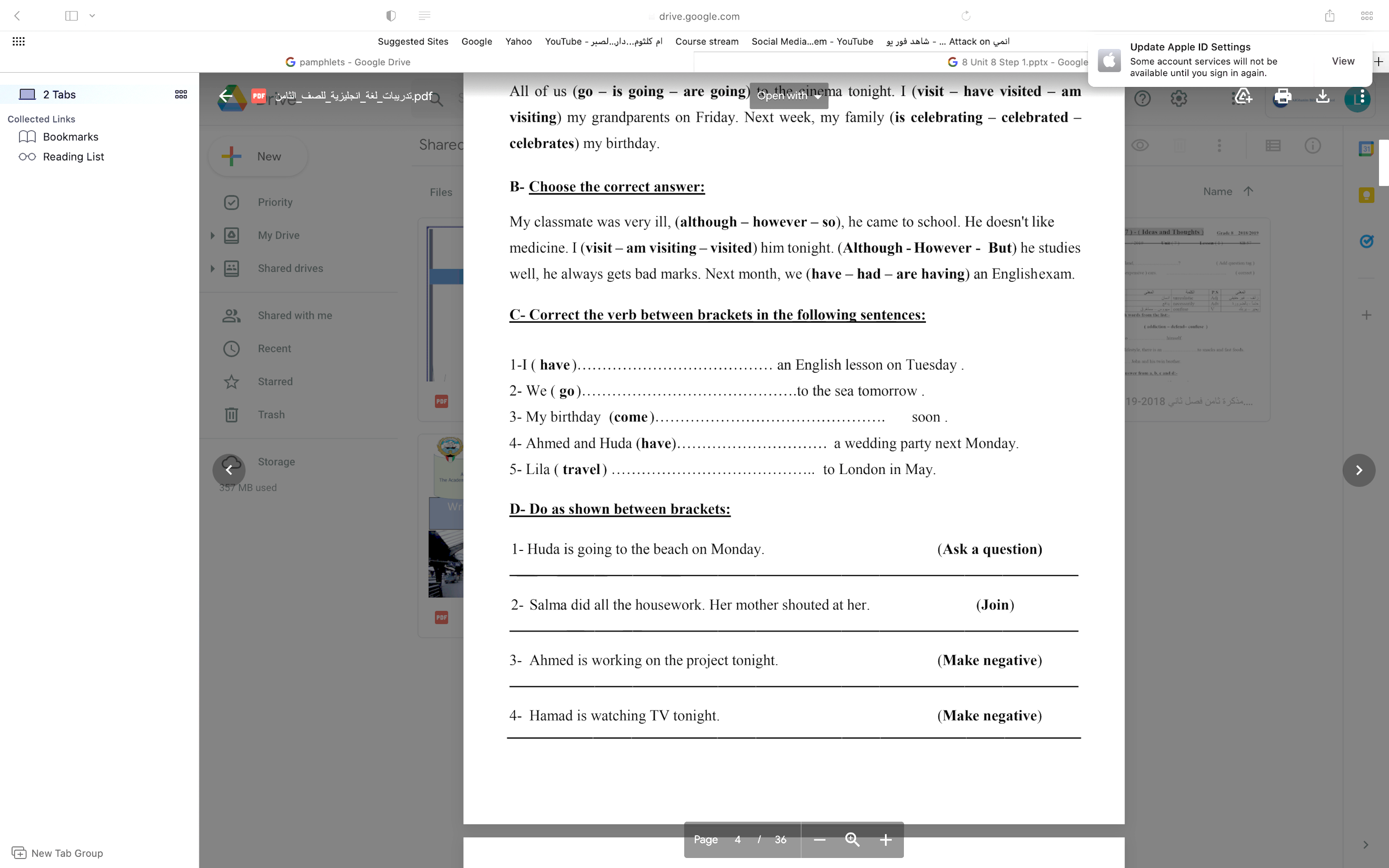 am having
are going
is coming
are having
is traveling
How do people communicate in the past?
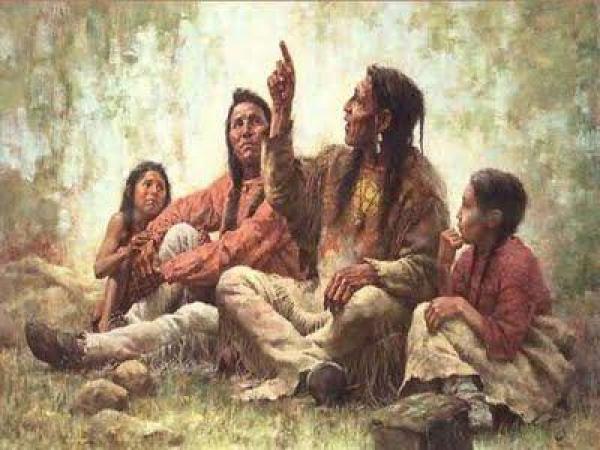 1) By telling stories and facts to younger generation.
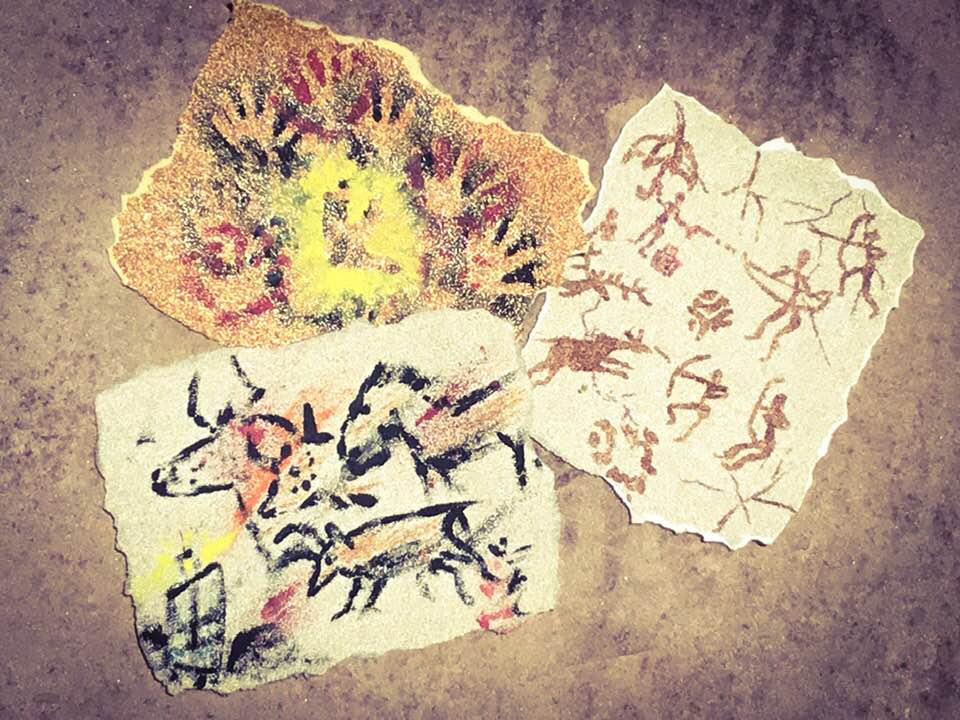 2) By carving and  painting on stones.
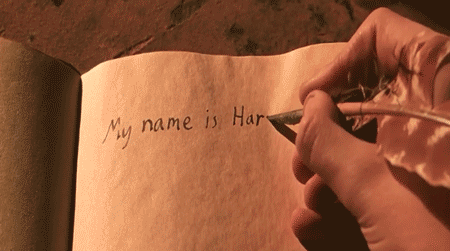 3) By writing.
How do you usually communicate with your friends?
New voc:-
1- gradually (ADJ)
slowly
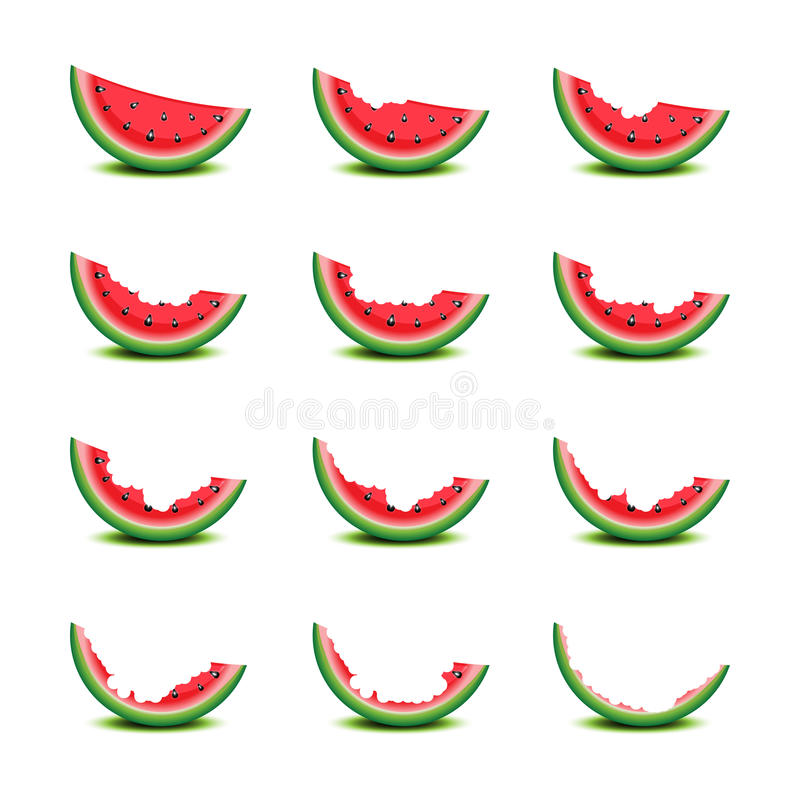 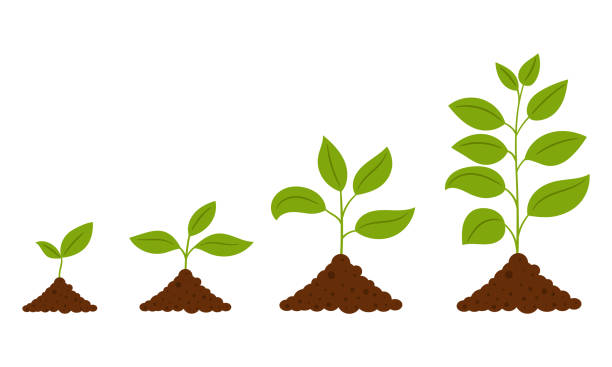 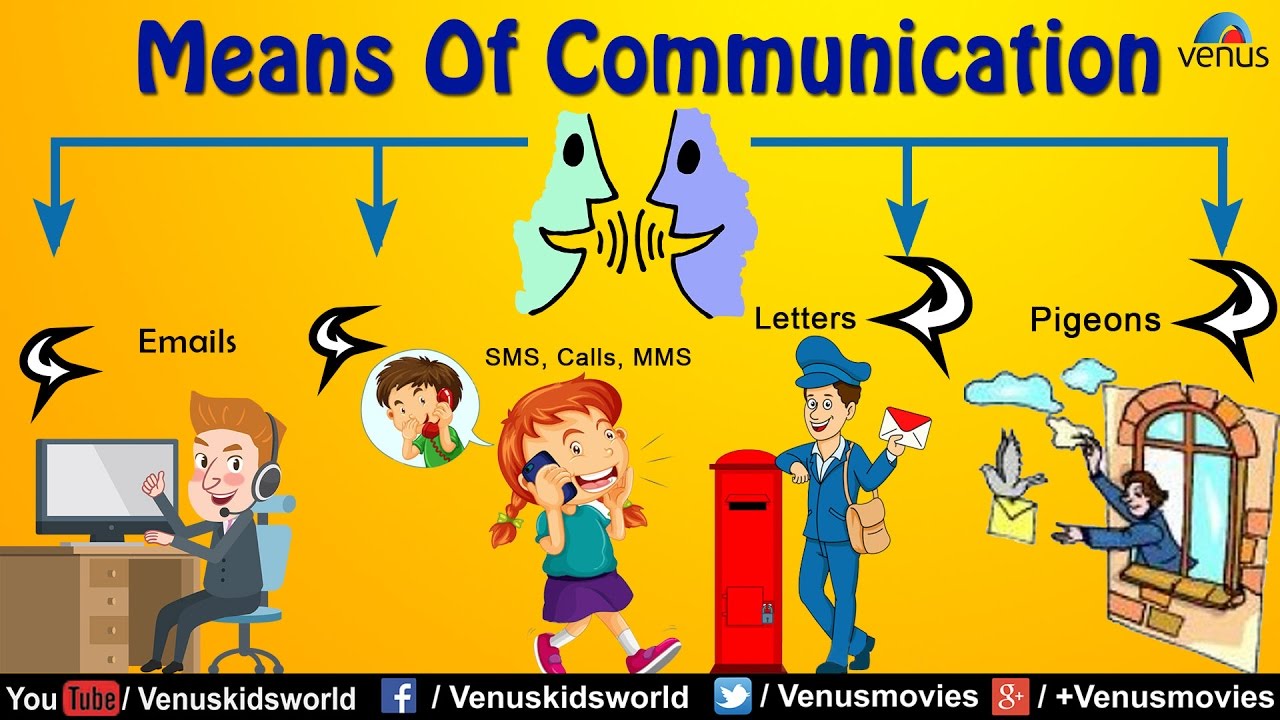 1- gradually (ADJ)
slowly
The ways people communicate have changed gradually.
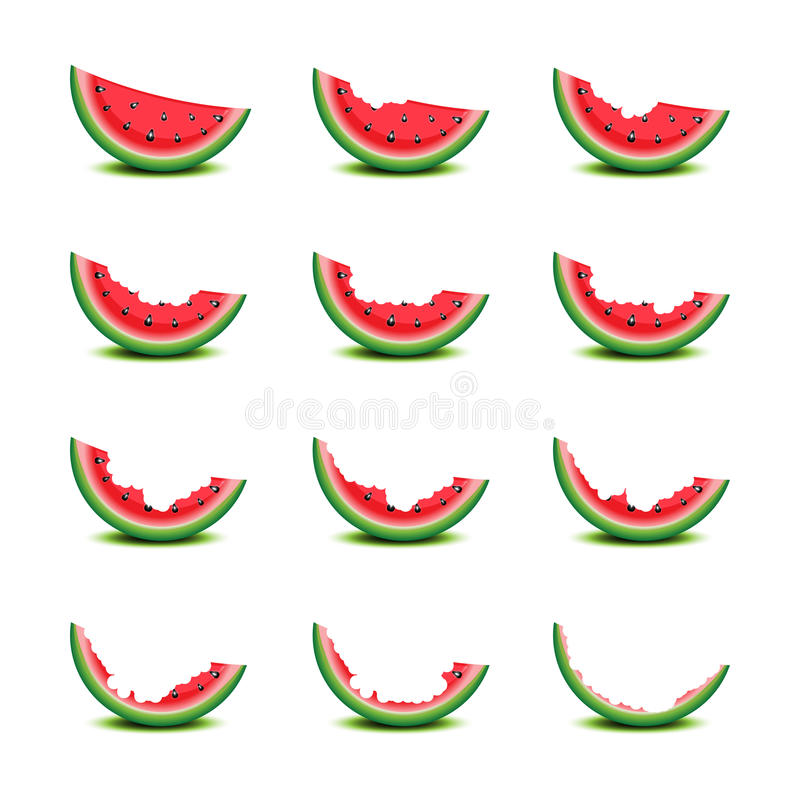 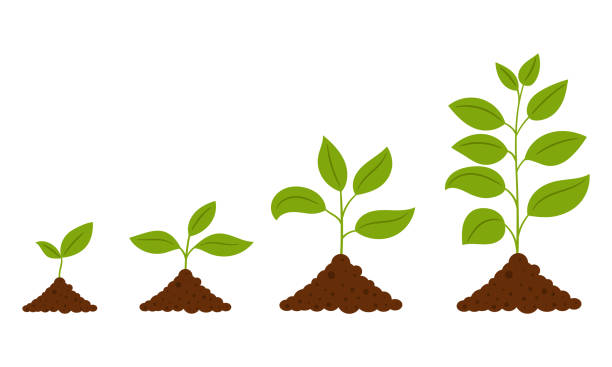 2- convey (v)
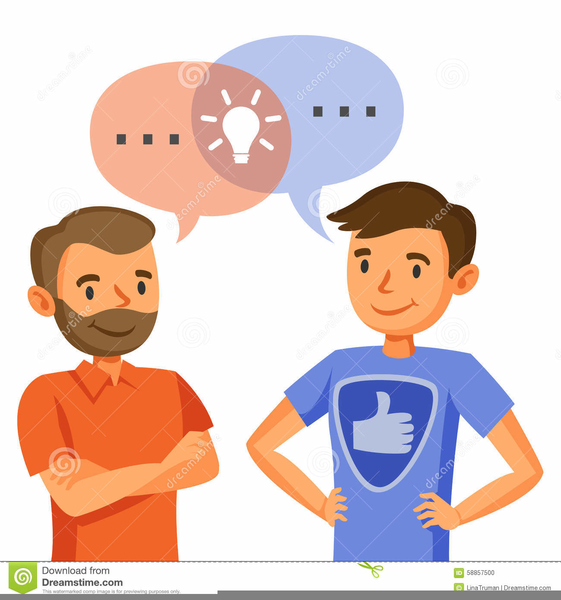 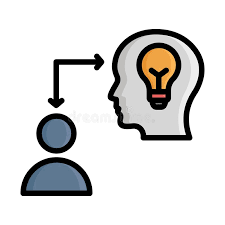 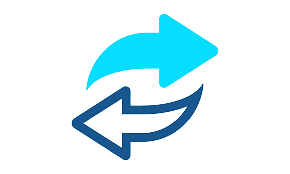 3- exchange (v)
Swap, switch
share ideas, information
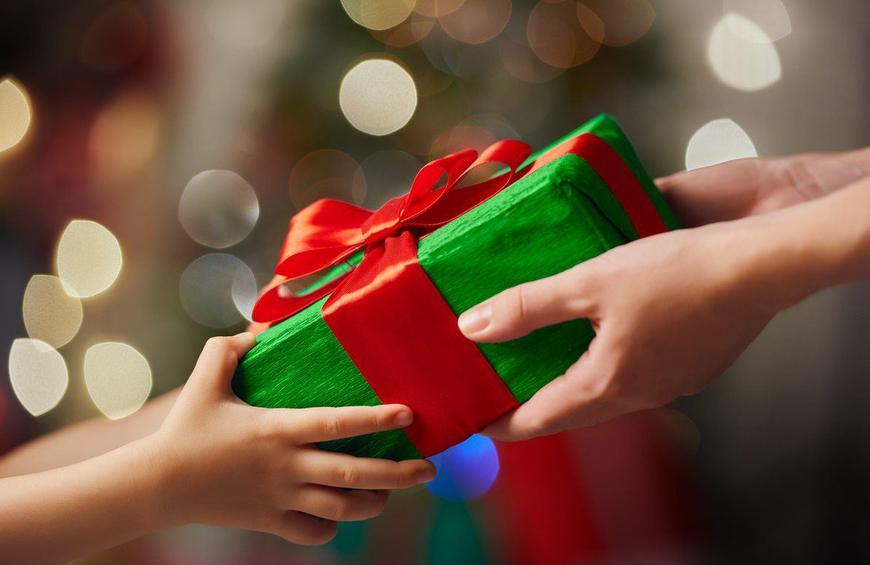 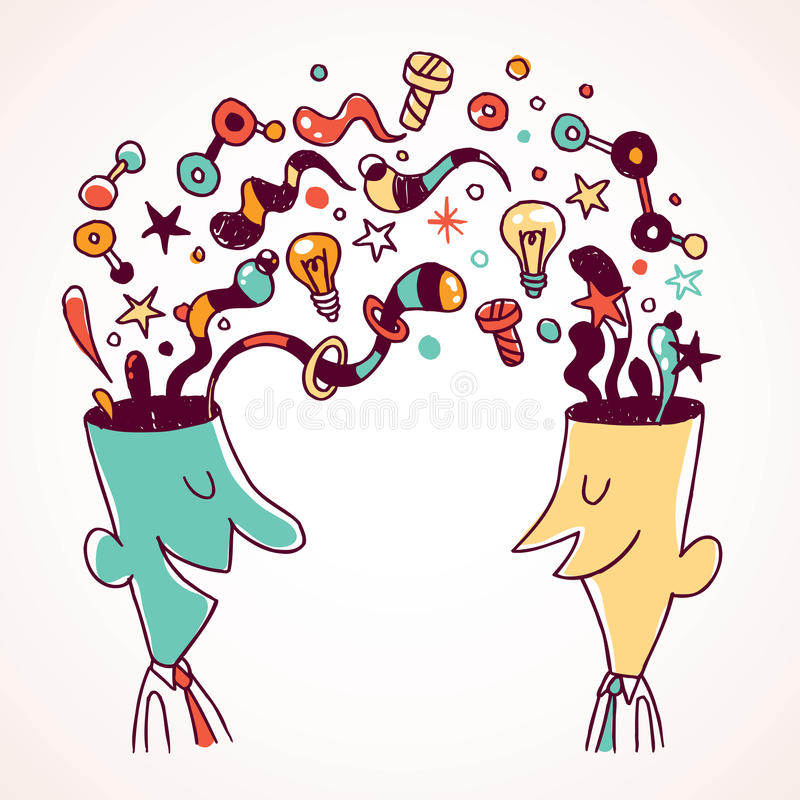 By communication.
Story telling.
Carve and paint pictures on the stones
3. Writing .
Unit 8Step 1S.B p 63
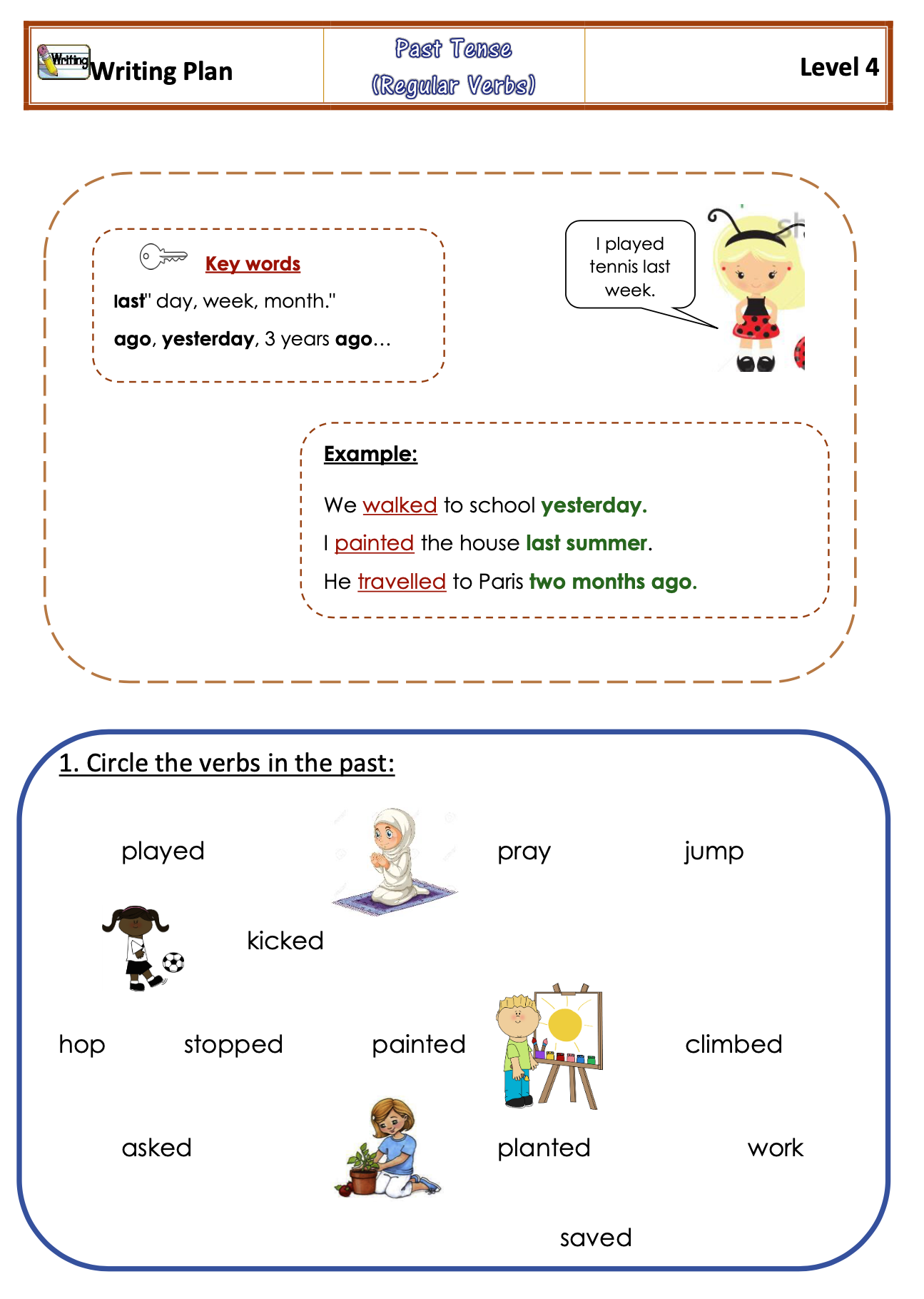 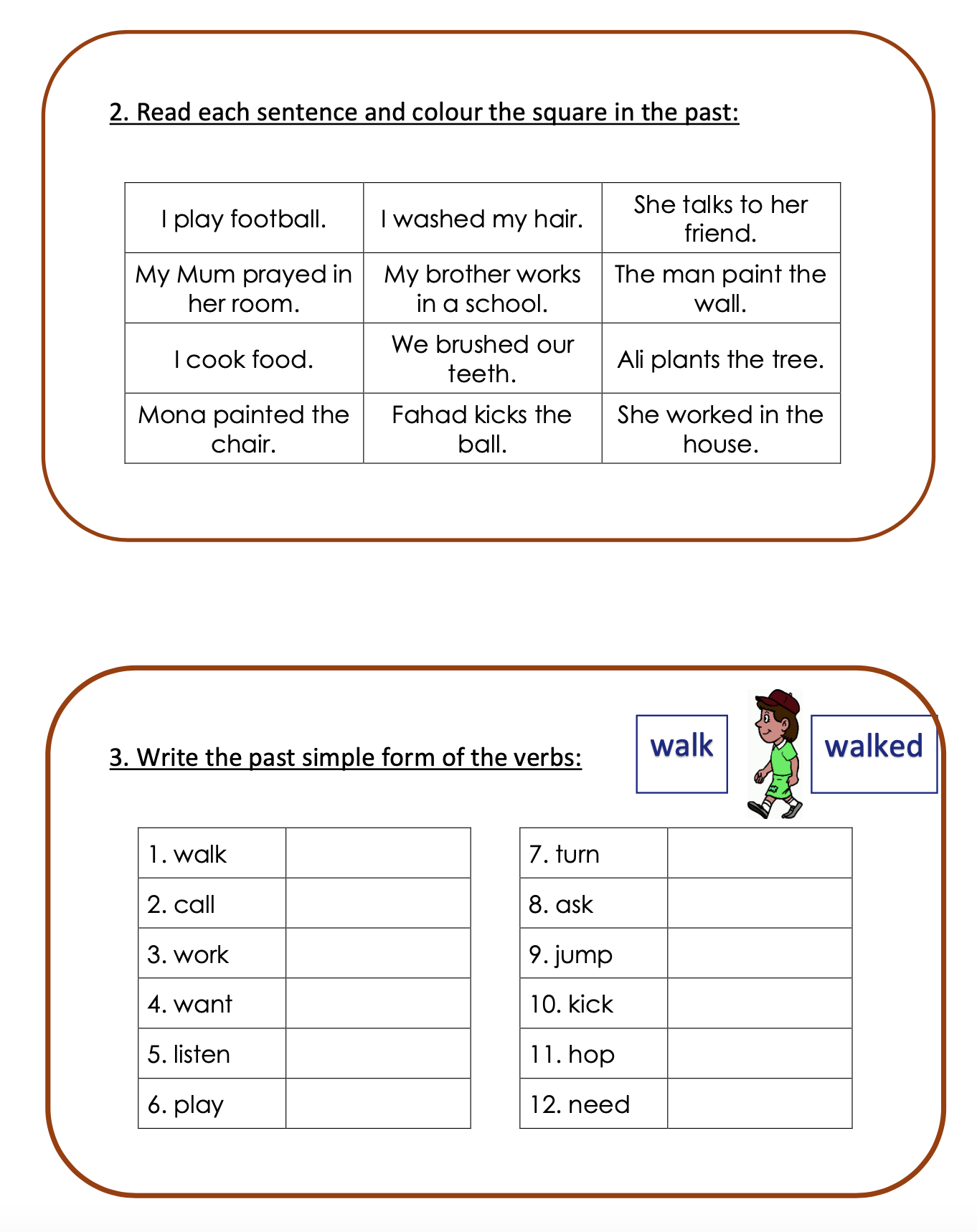 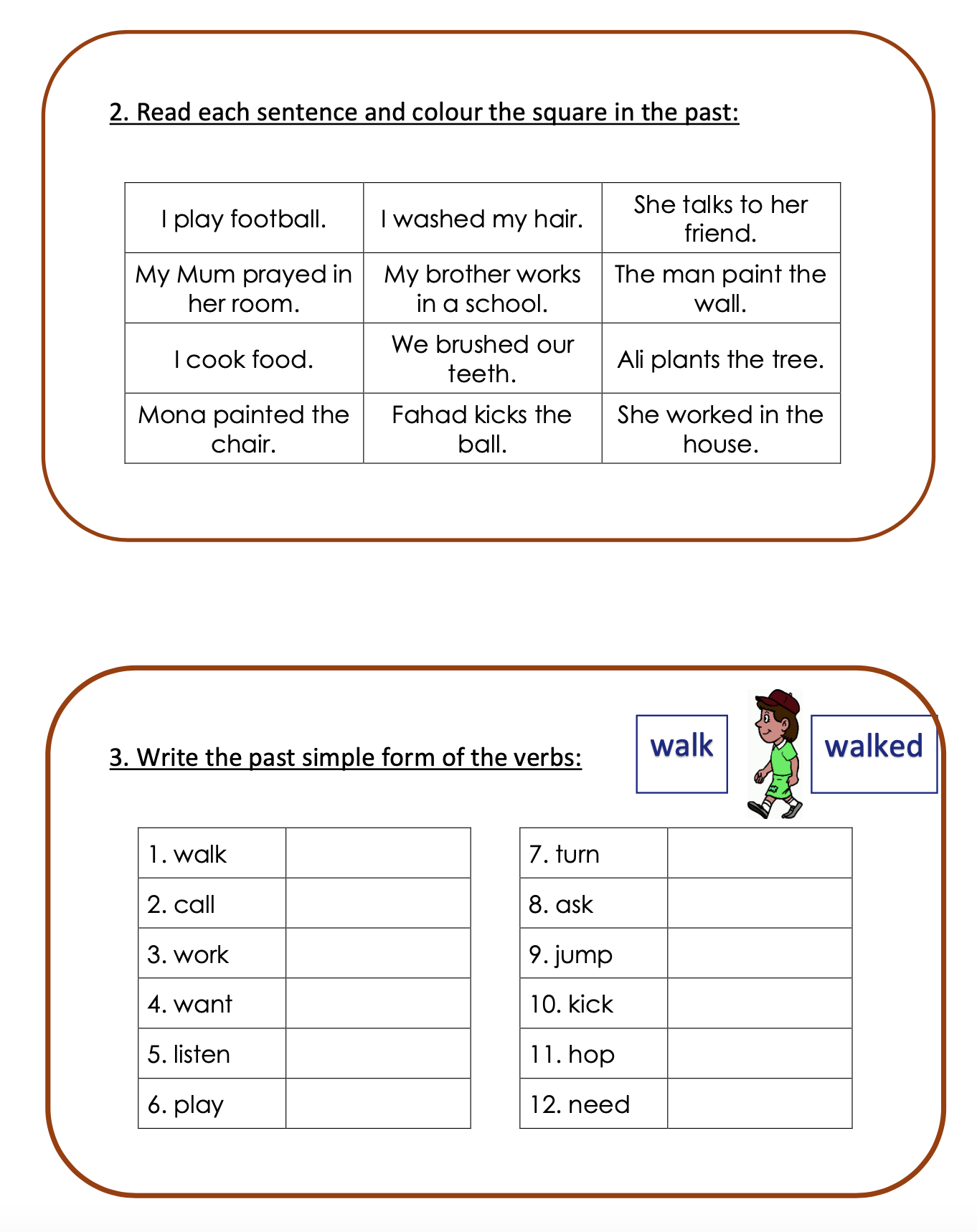 New voc:-
1-efficiently (ADV)
accurately
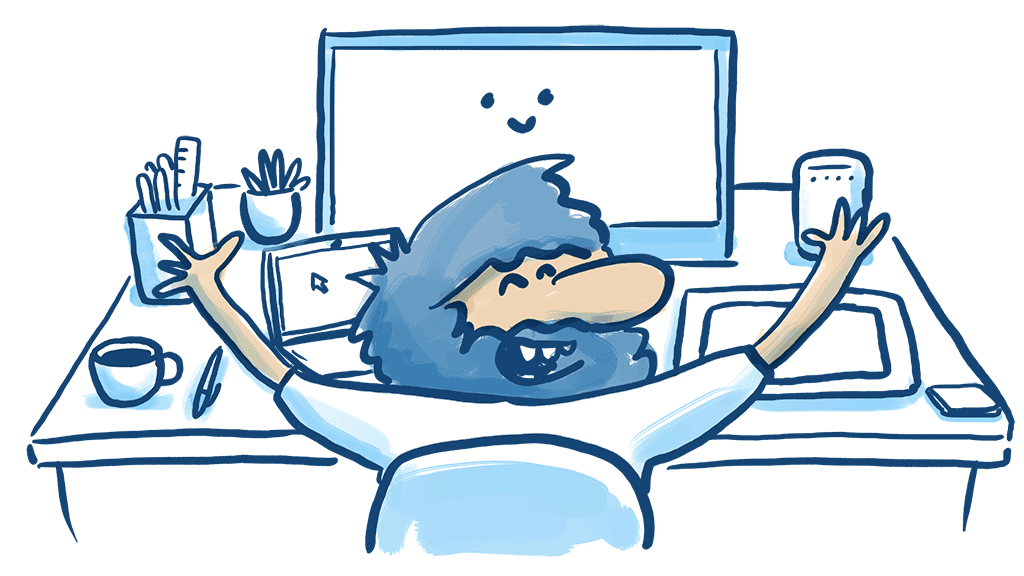 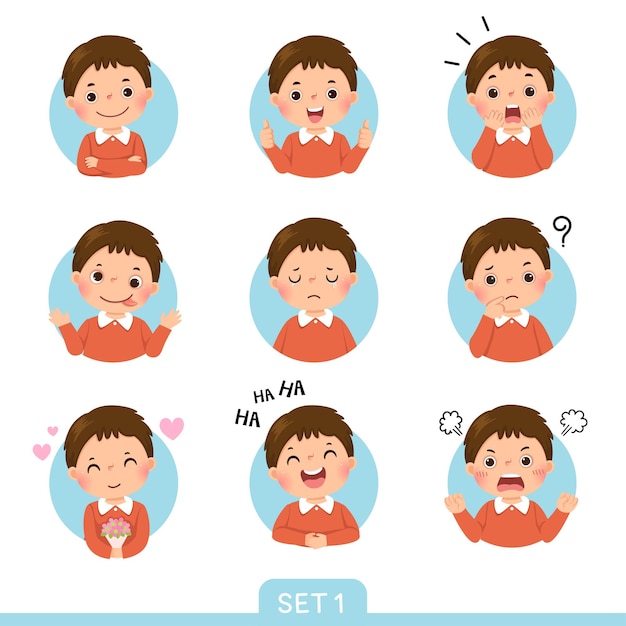 2-reaction (N)
response
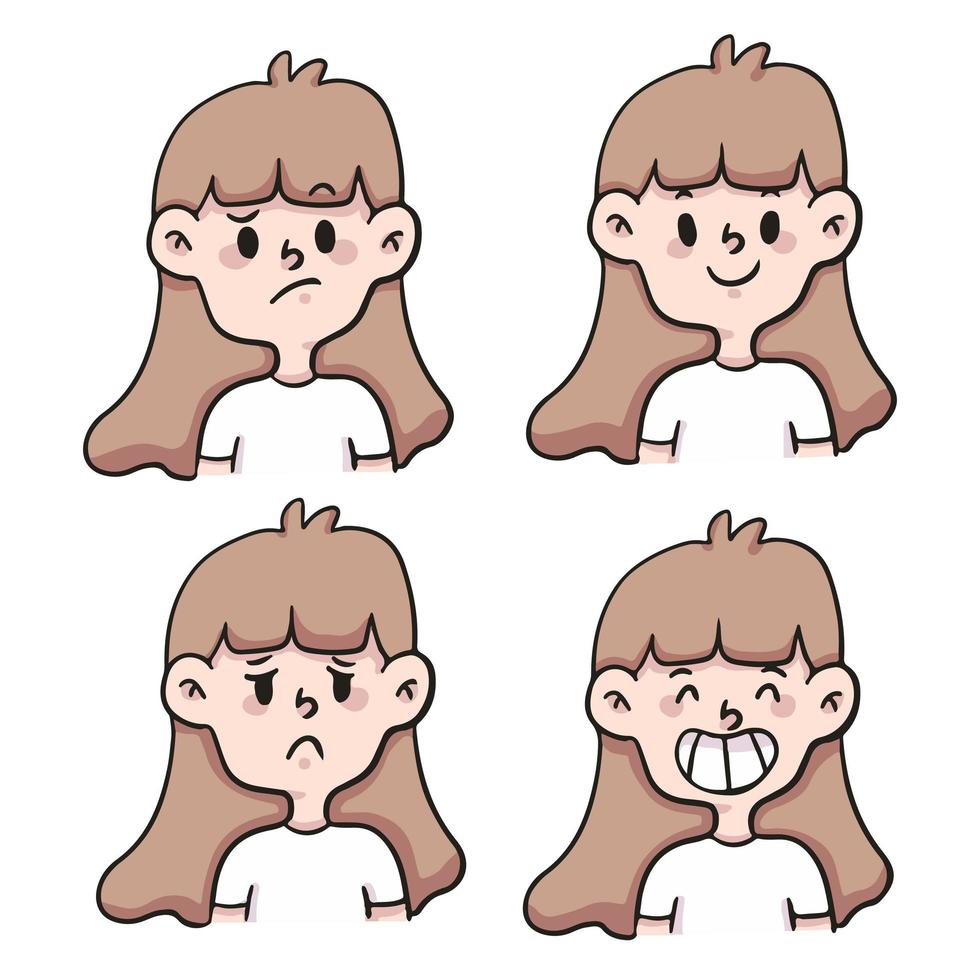 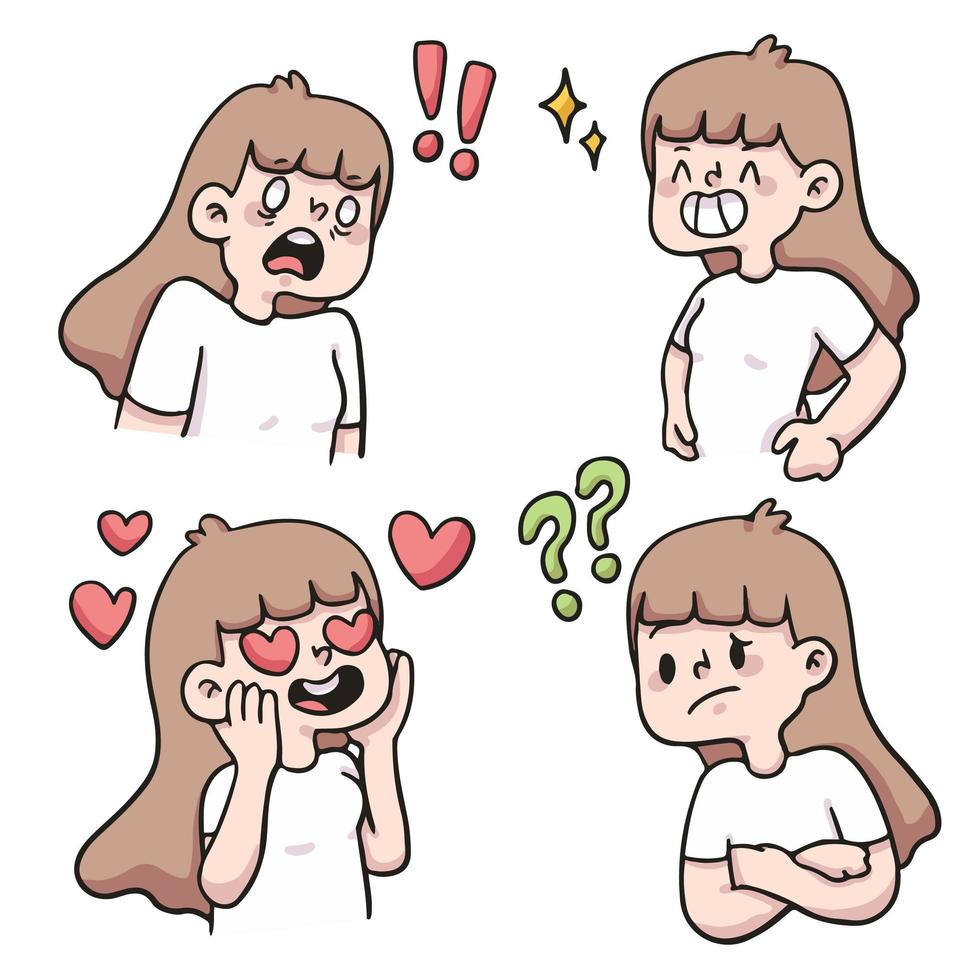 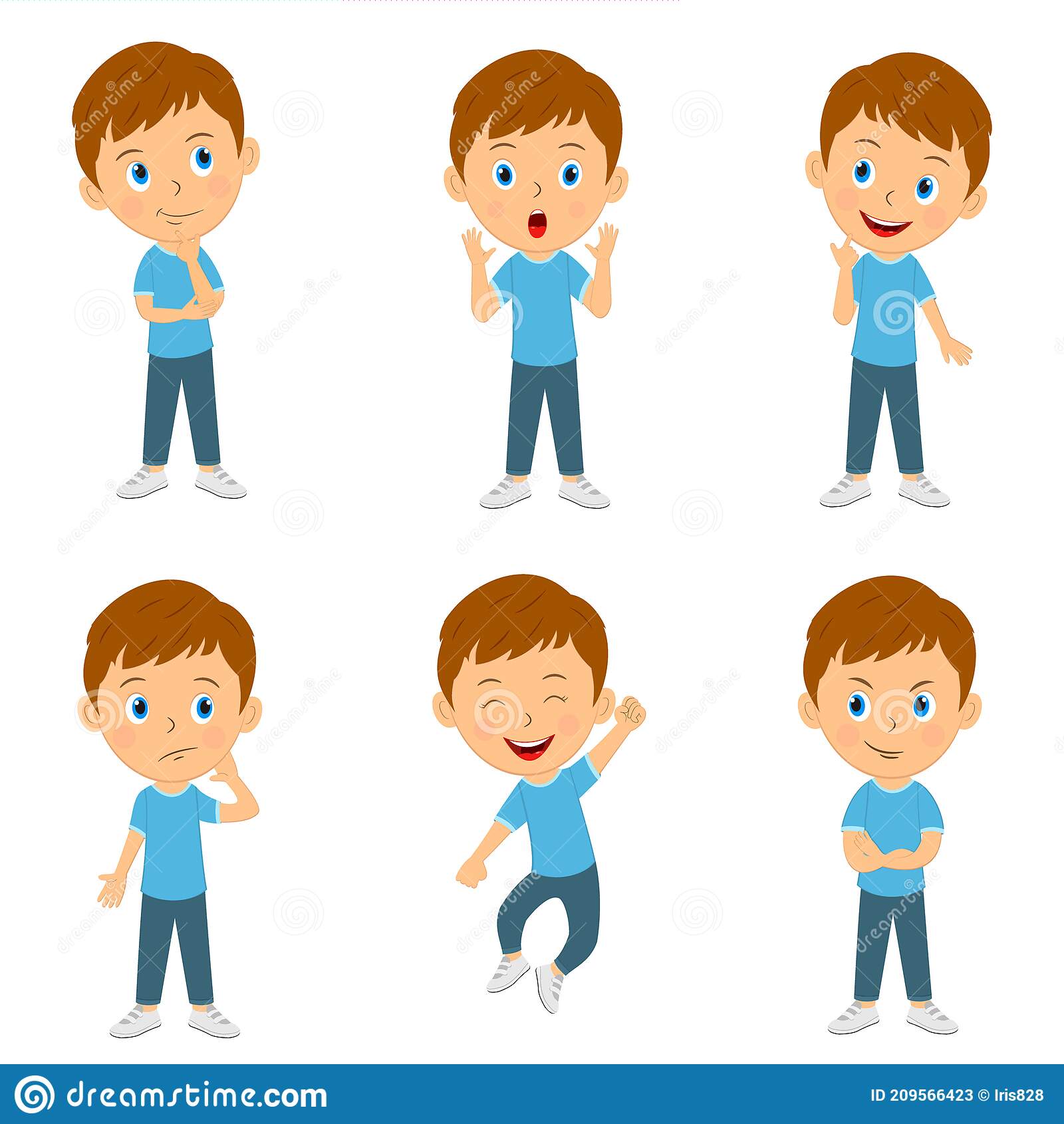 You can call everyone, everywhere ,whenever you like . You can watch news 
around the world on TV.
Because it make us more real and show emotions and reactions.
BY telephone.
Unit 8Step 3S.B p 64grammar
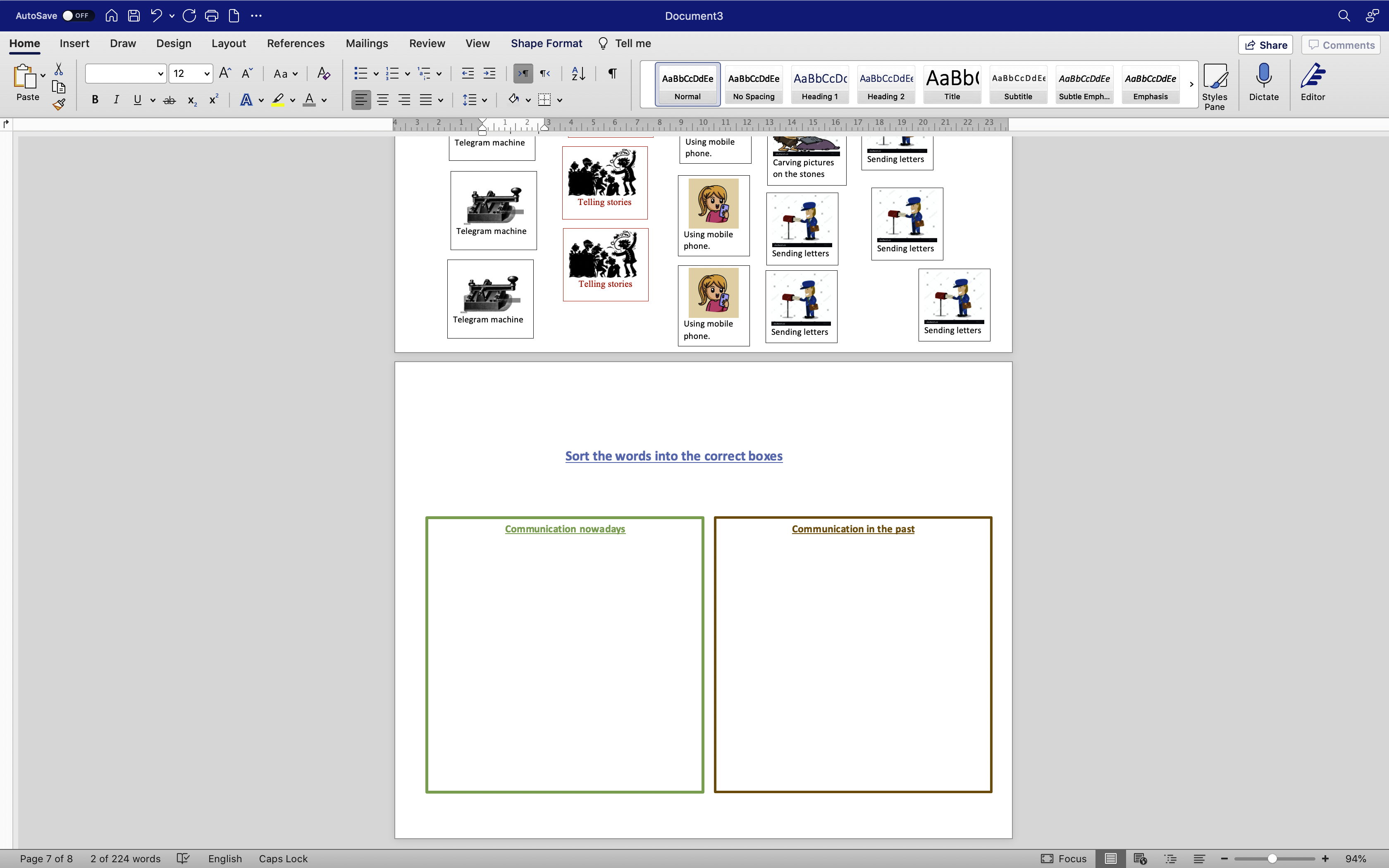 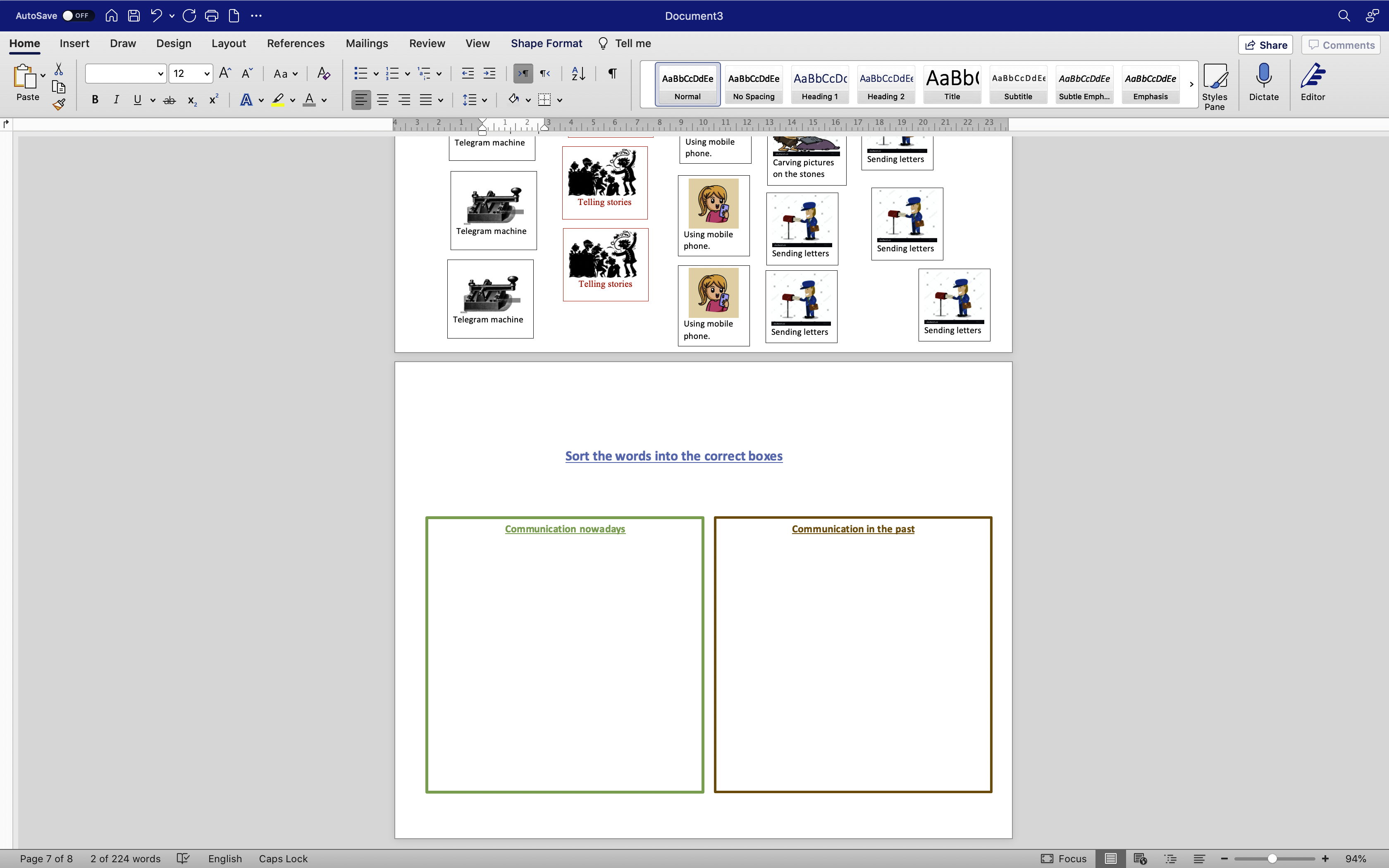 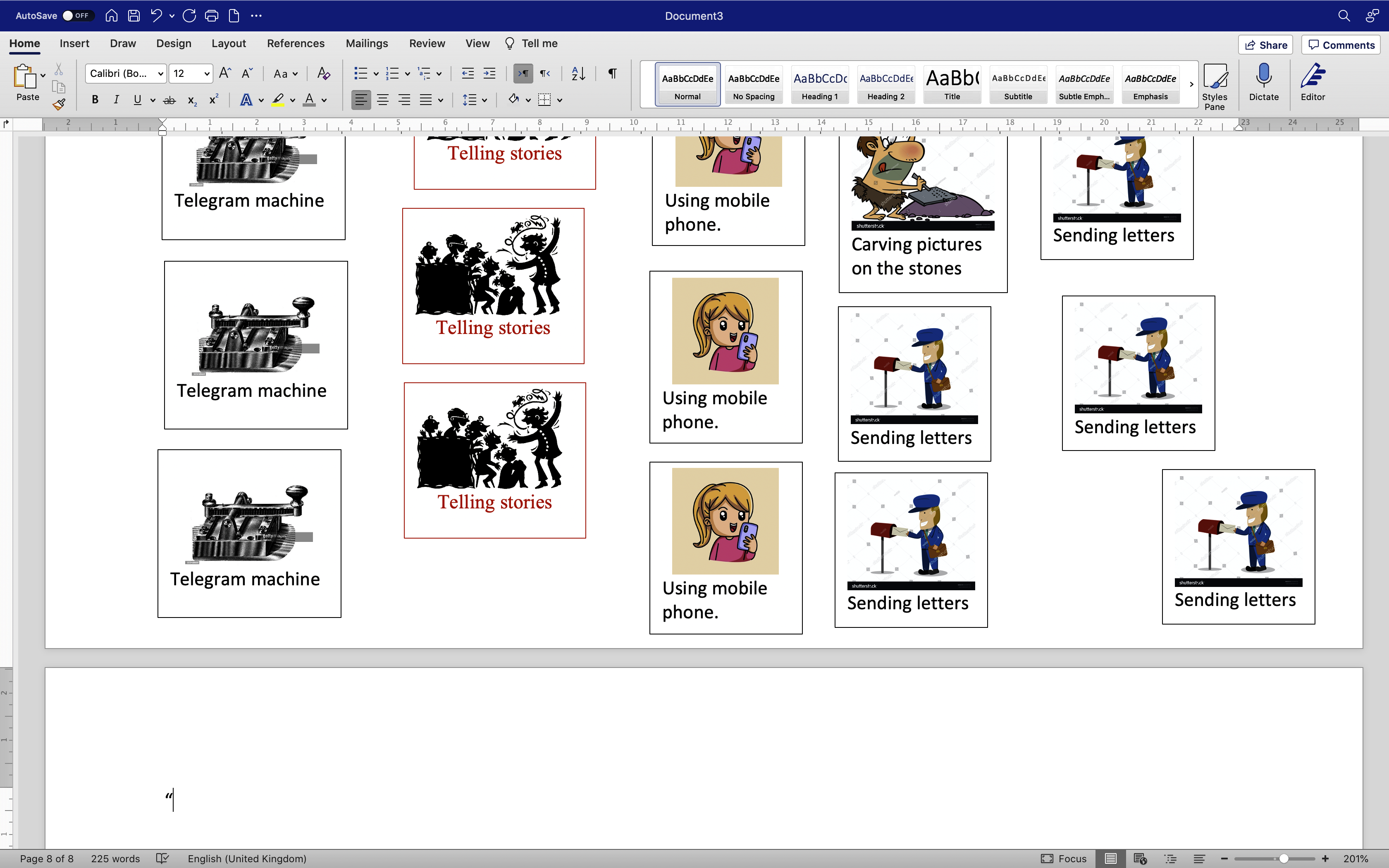 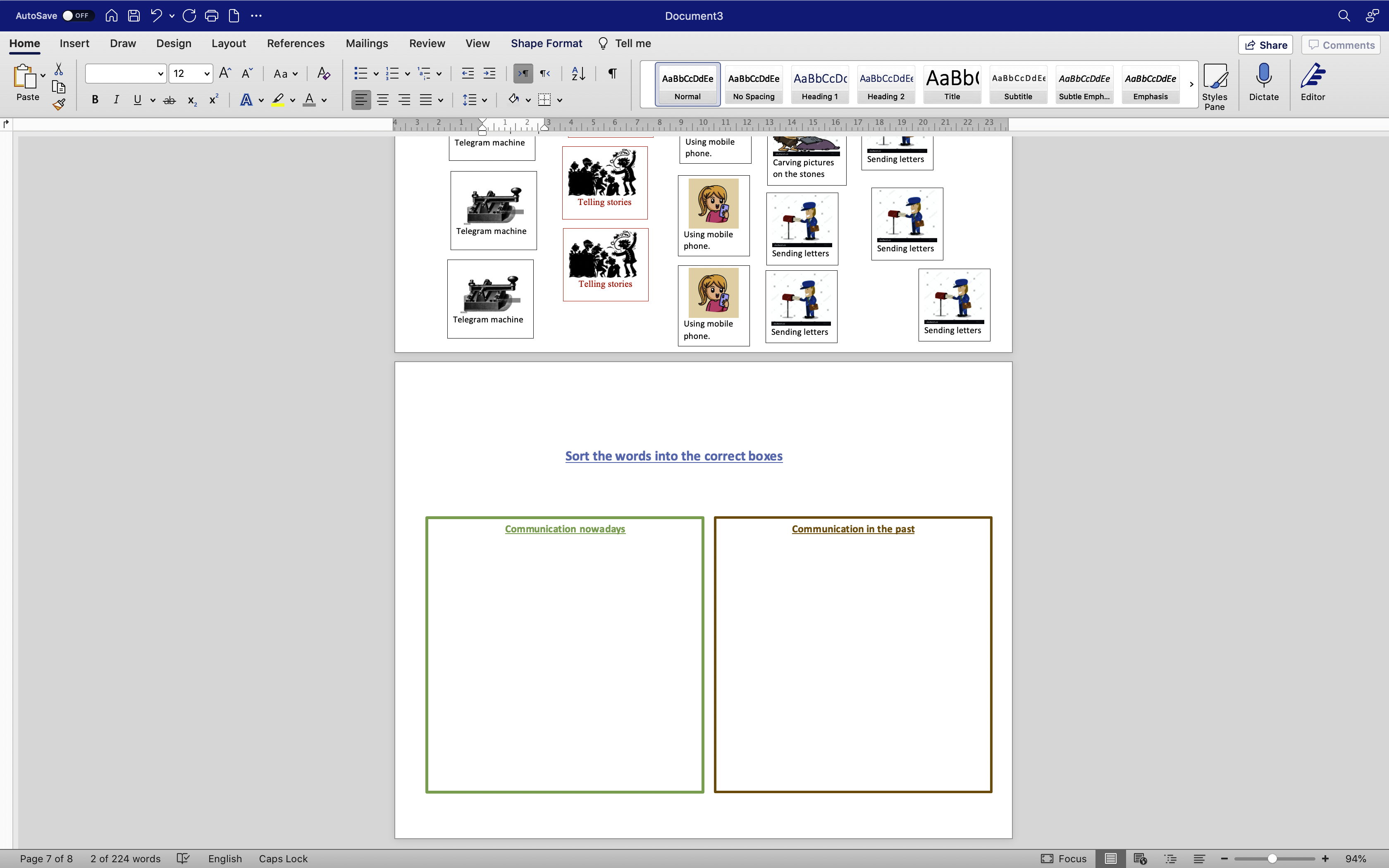 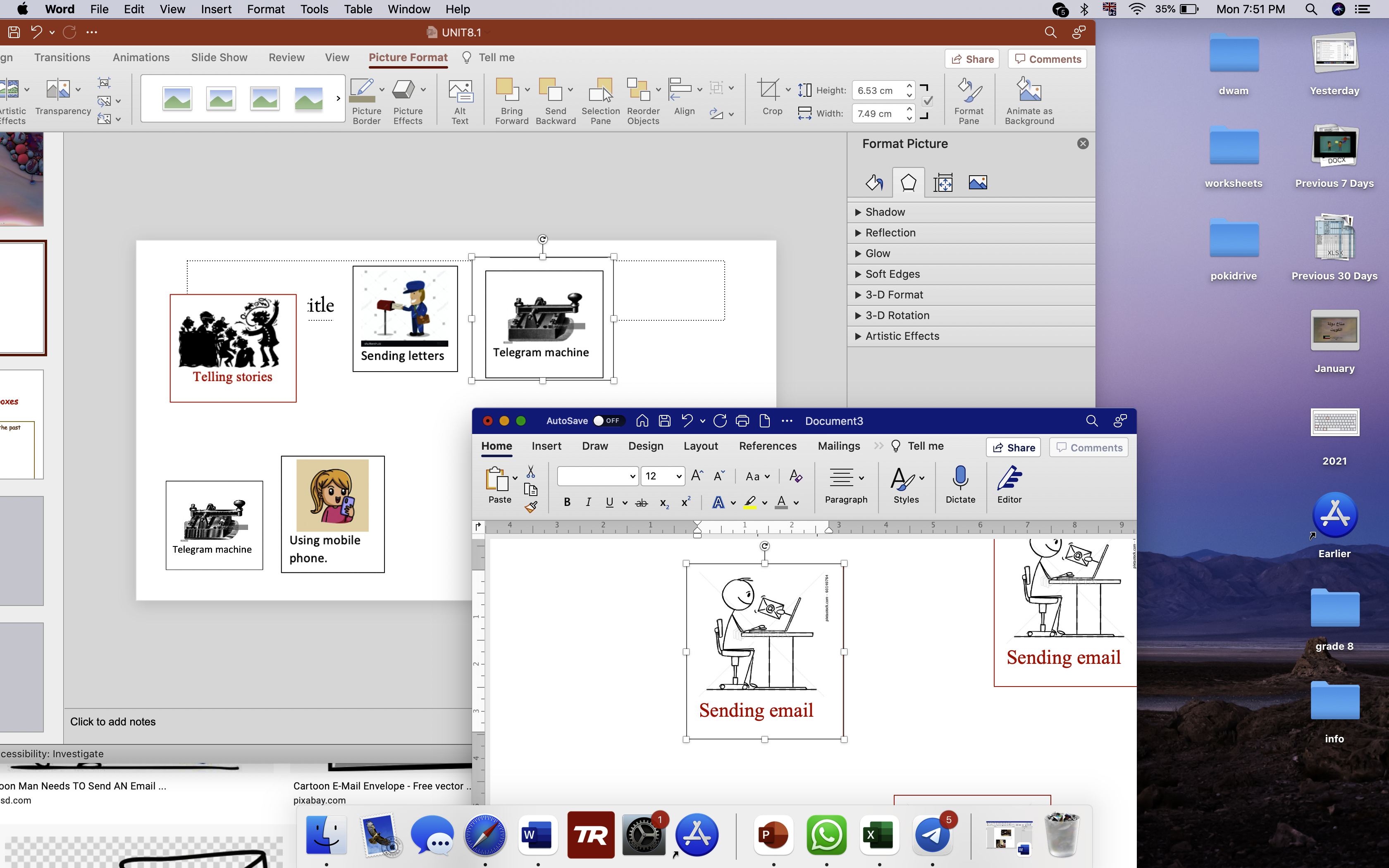 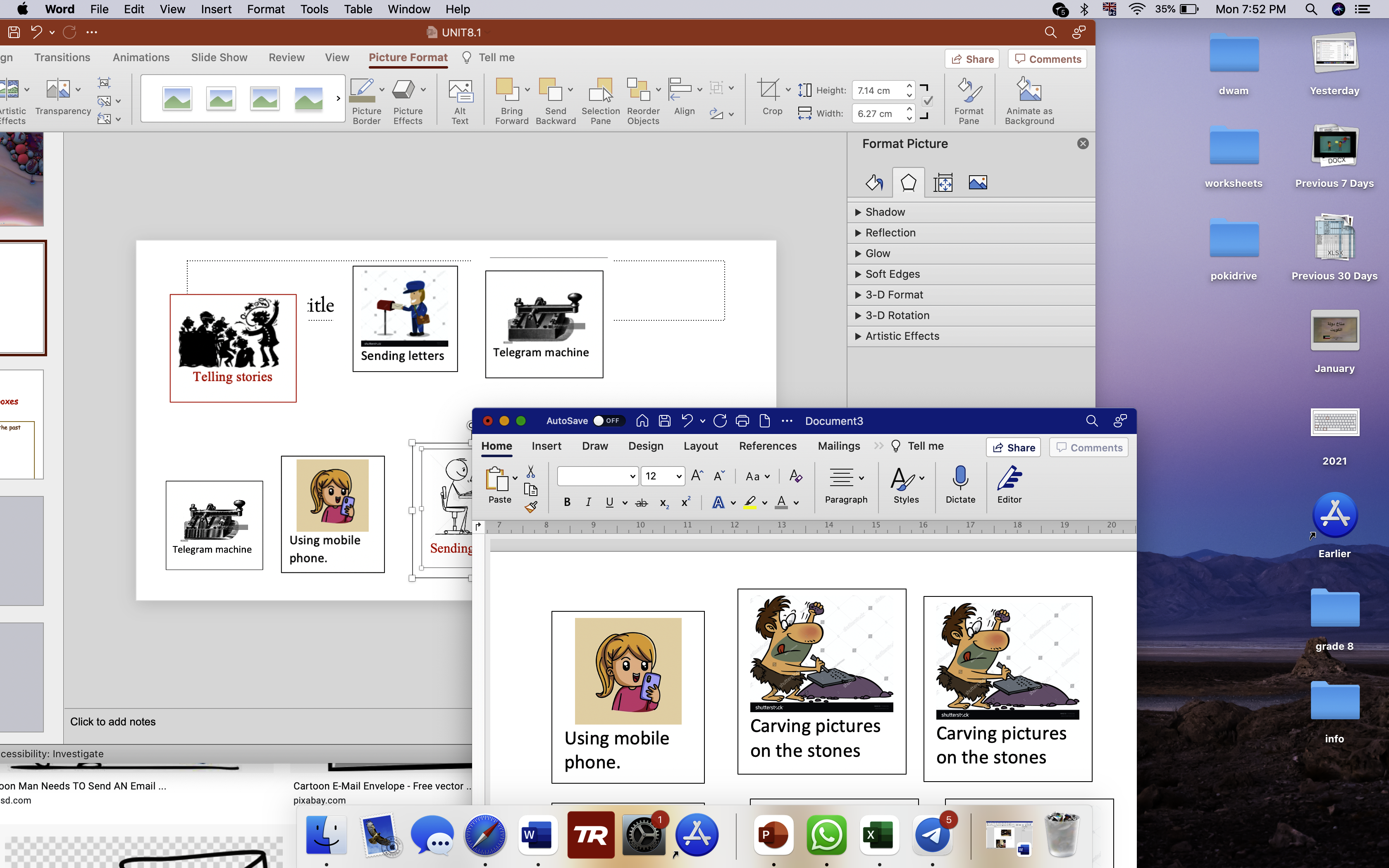 Sort the words into the correct boxes
Communication in the past
Communication nowadays
Sort the words into the correct boxes
Communication nowadays
Communication in the past
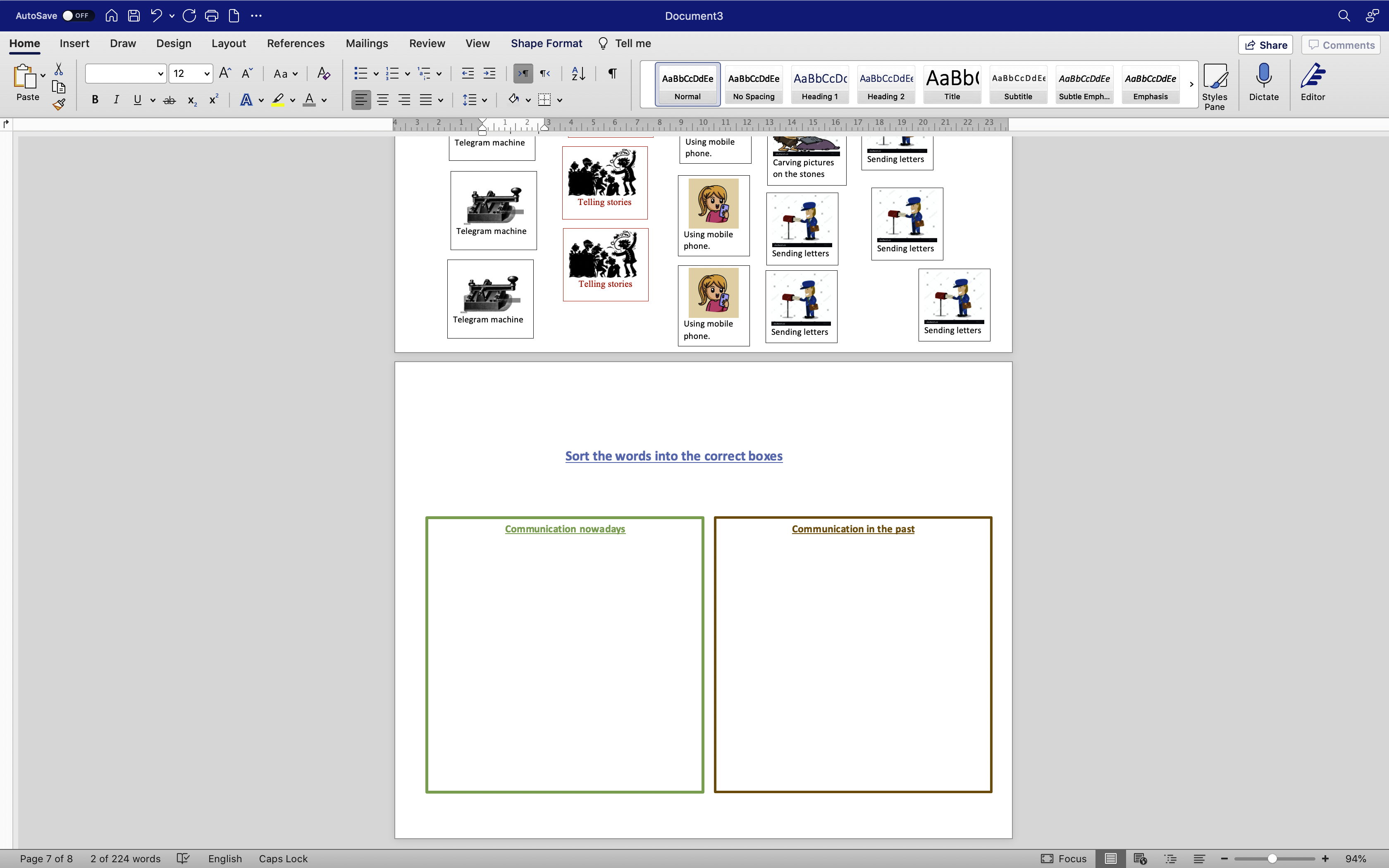 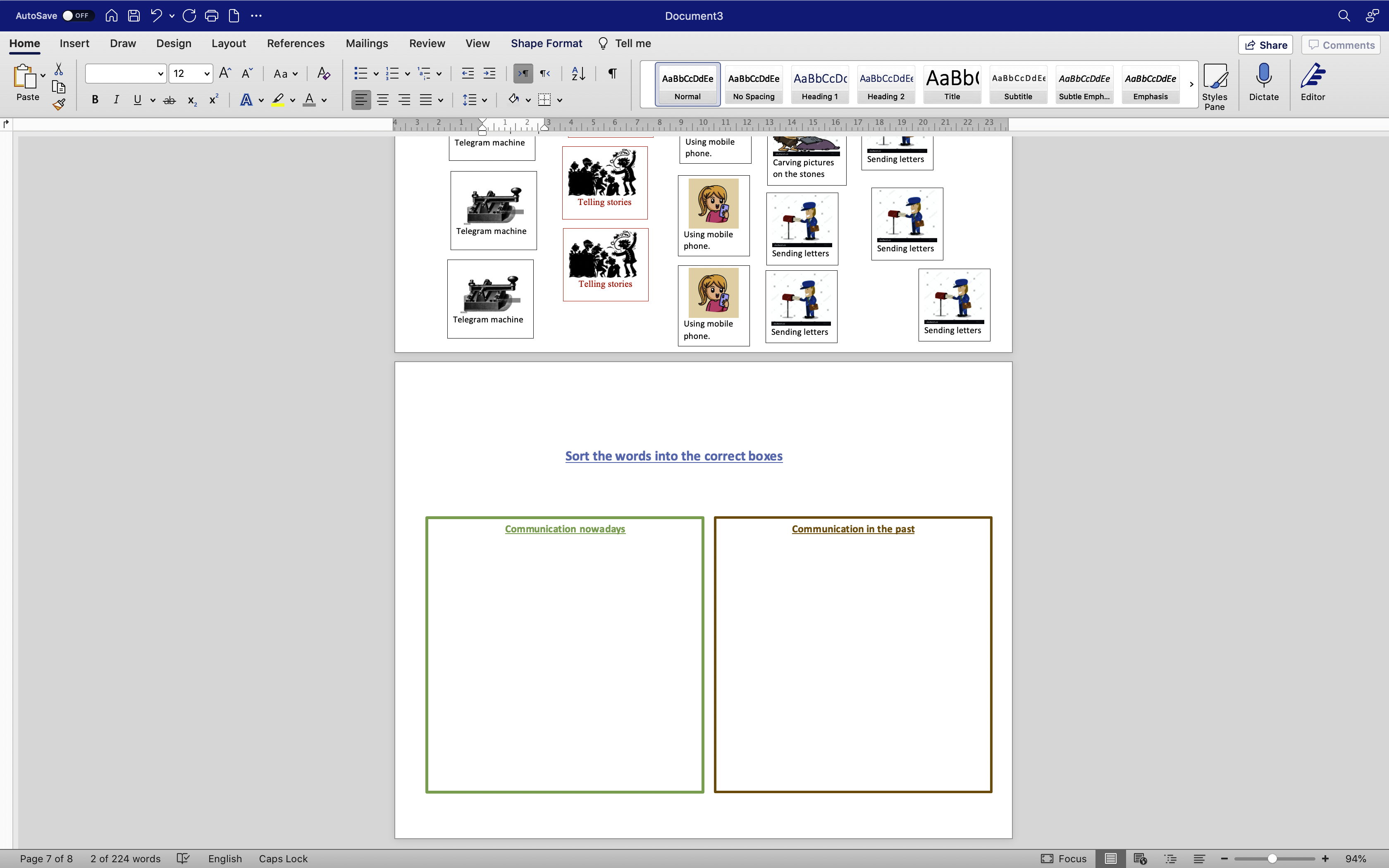 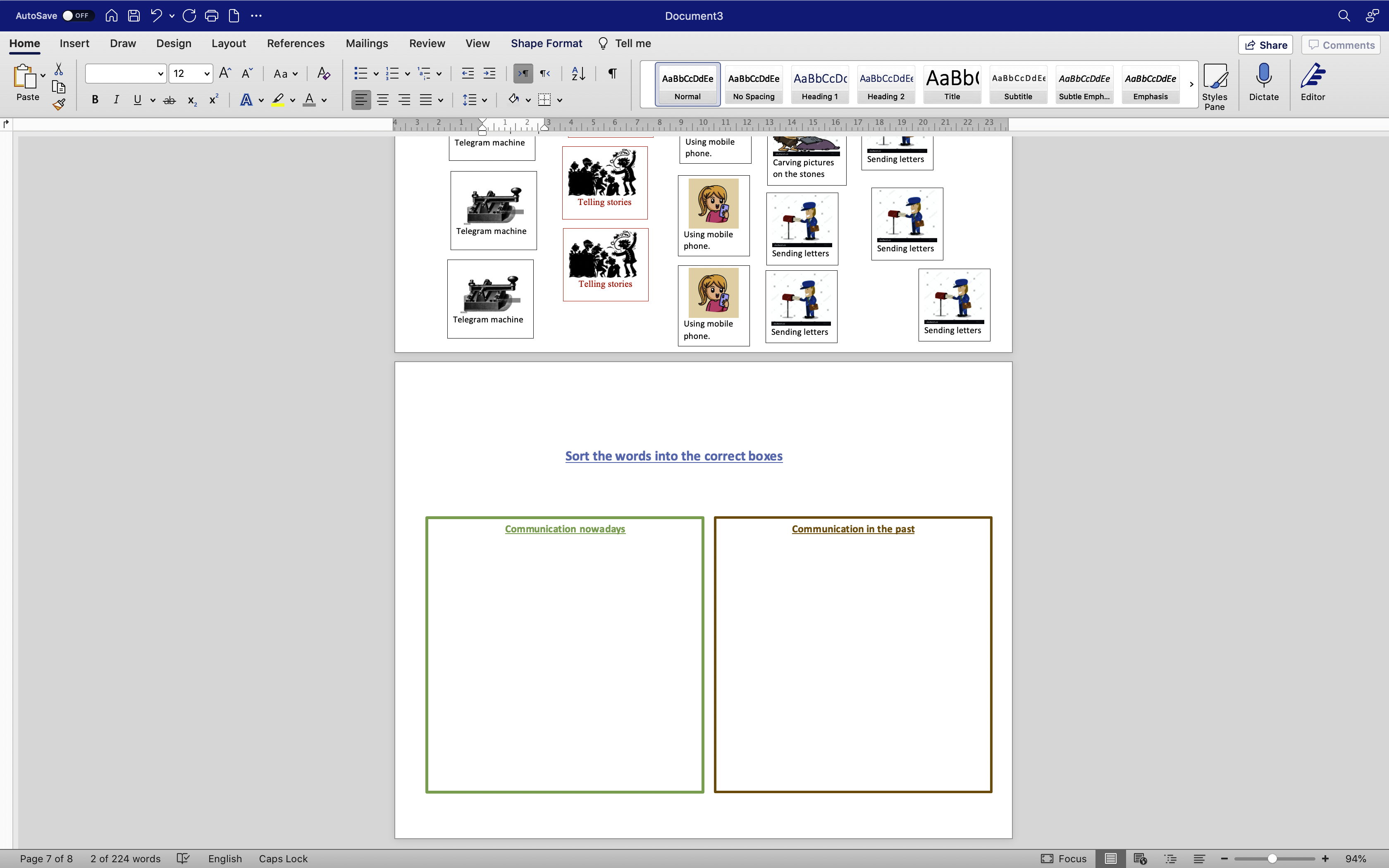 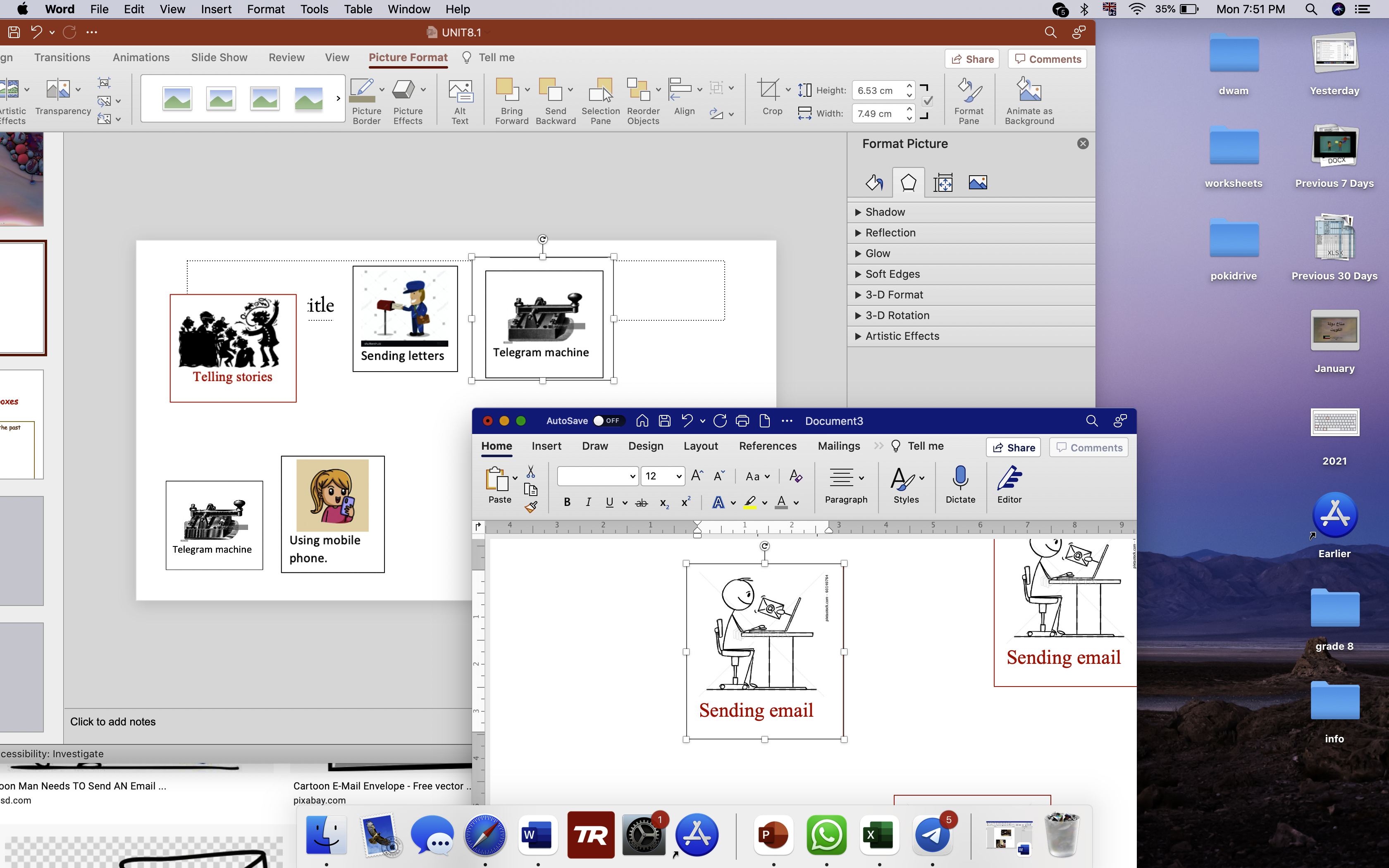 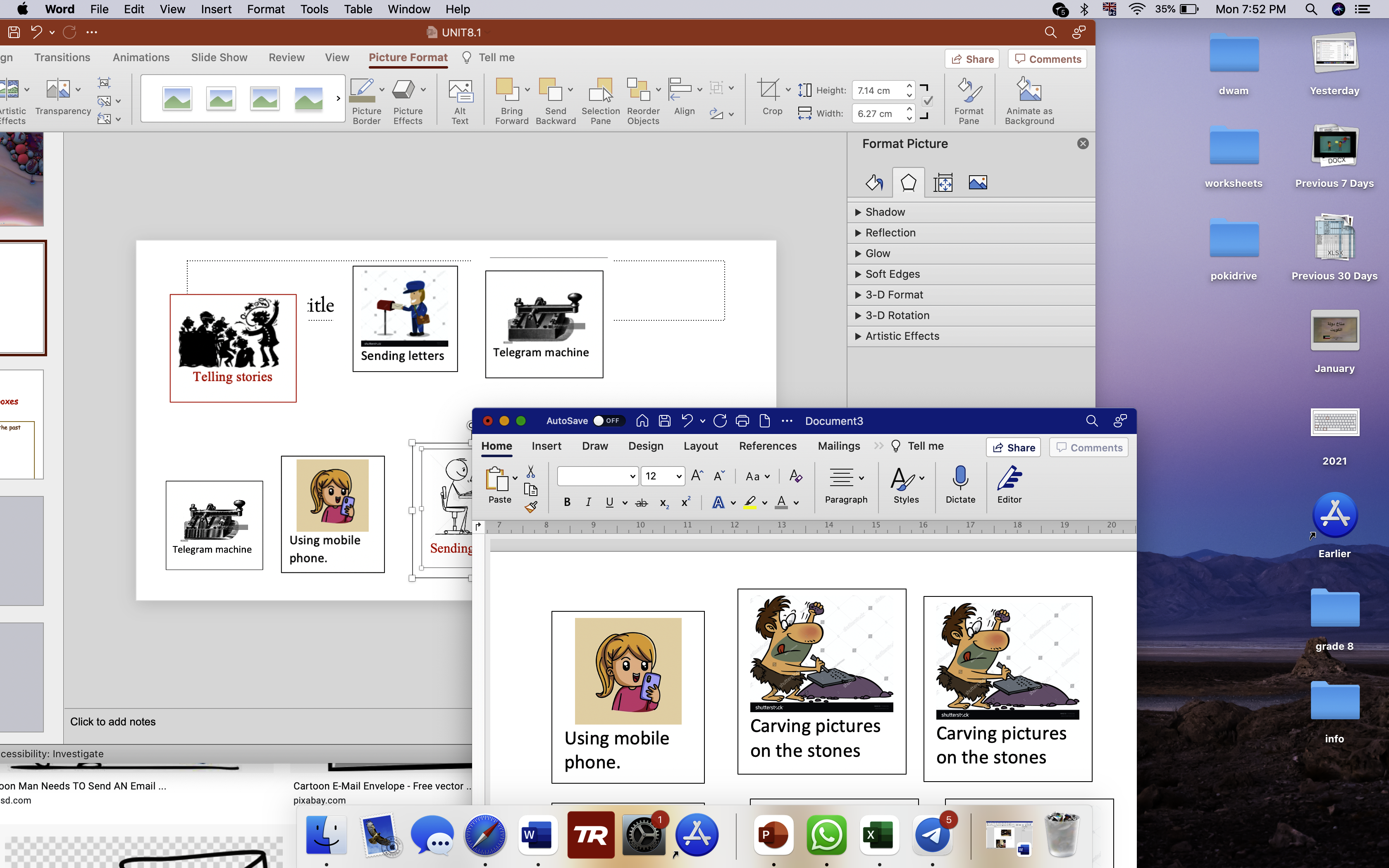 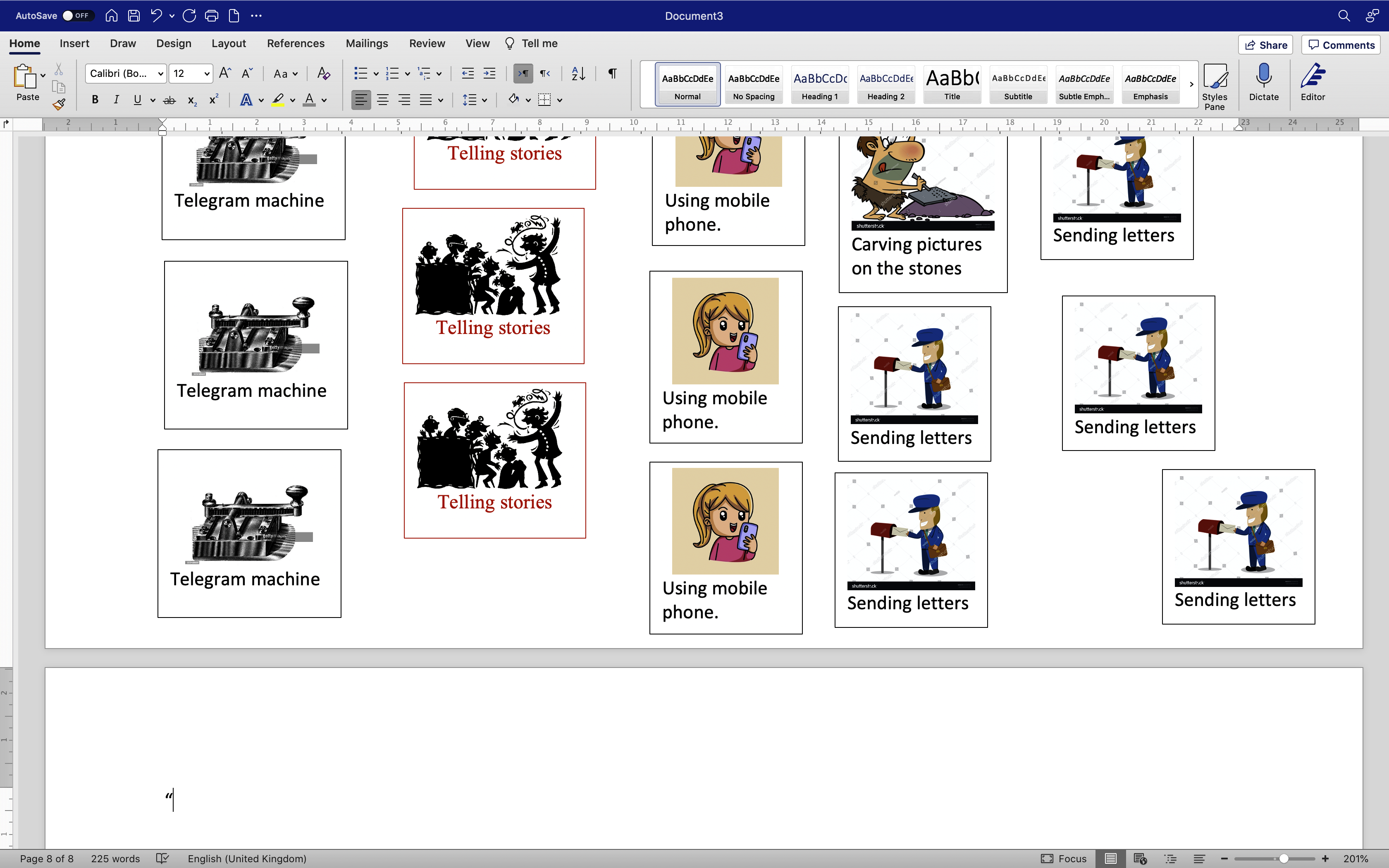 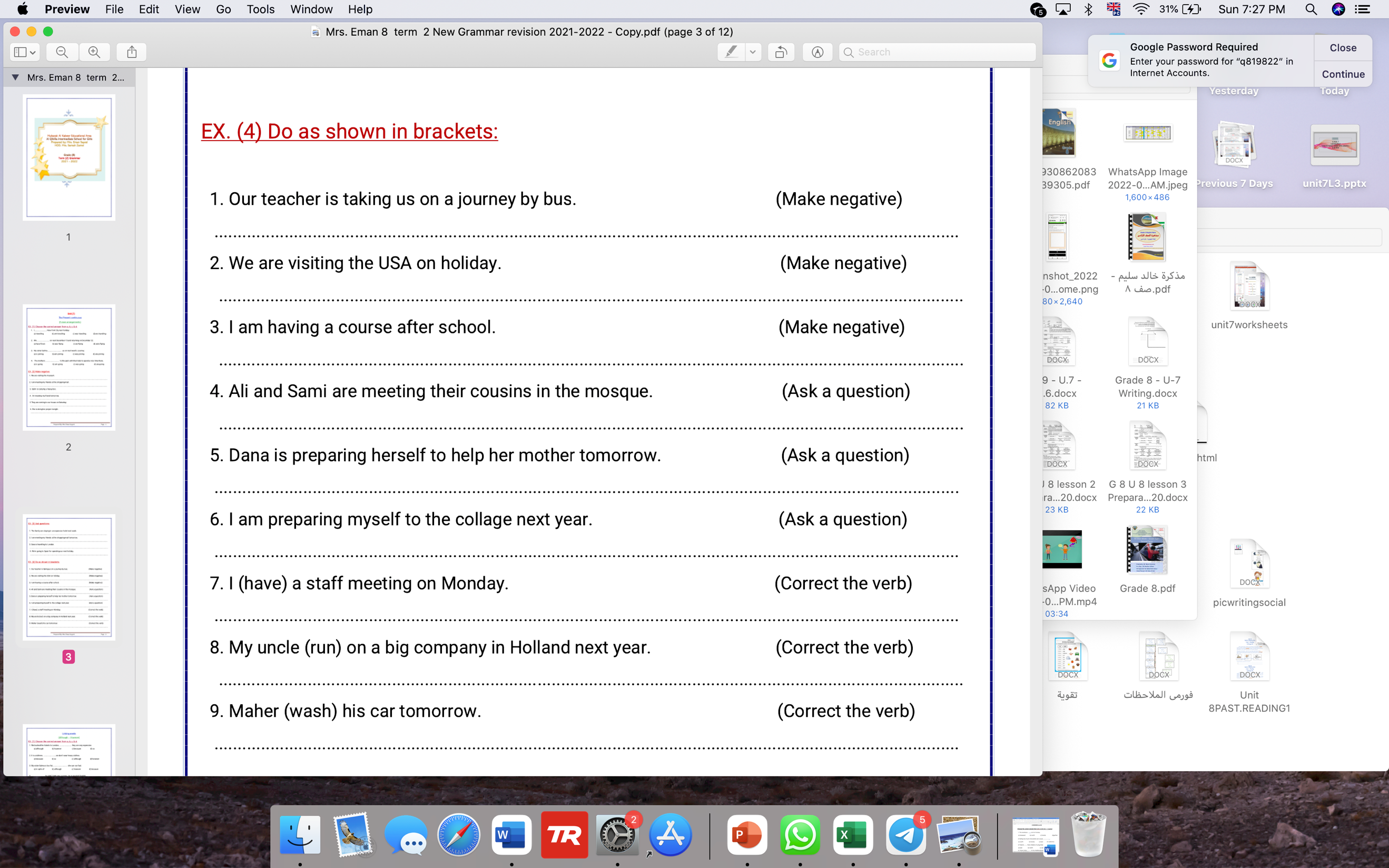 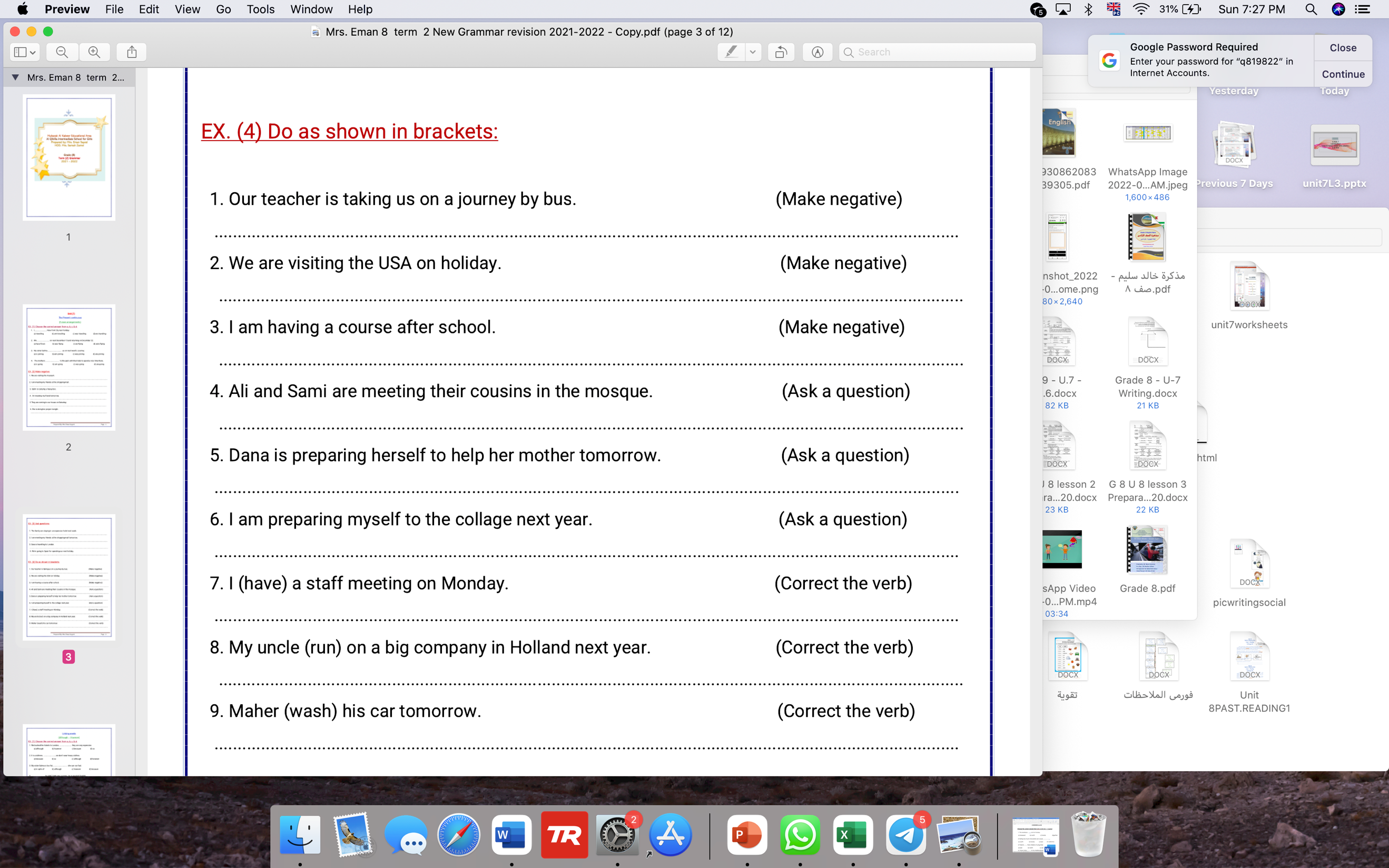 Our teacher is not taking us on a journey by bus.
We are not visiting the USA on holiday.
I am not having a course after school.
Are Ali and Sami meeting their cousins in the mosque?
Is Dana preparing herself?
Are you preparing yourself to the collage next year?
I am having a staff meeting on Monday.
My uncle is running on a big company in Holland next year?
Maha is washing his car tomorrow.
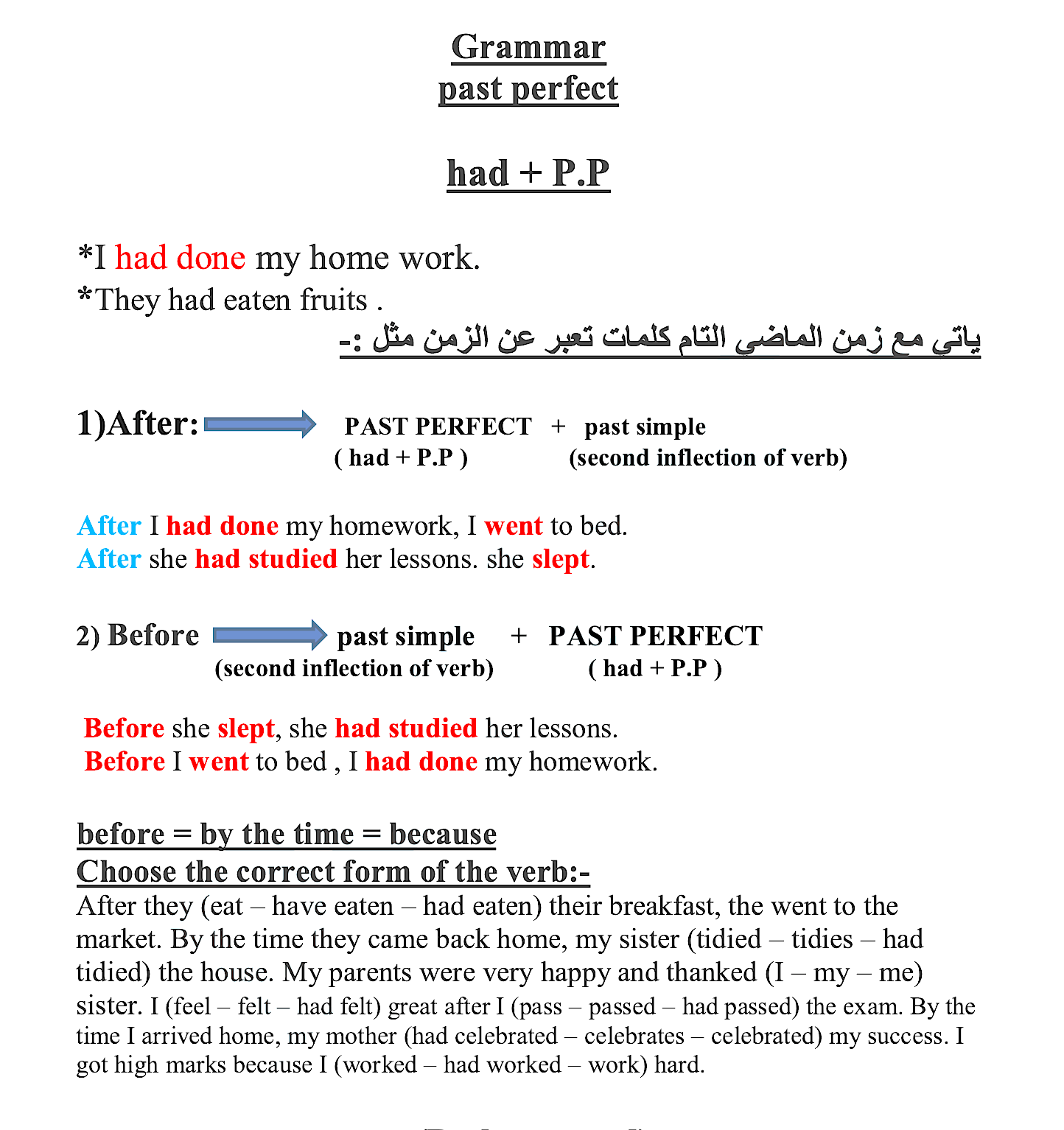 1
2
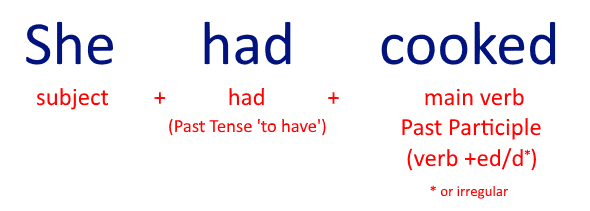 1
2
2
1
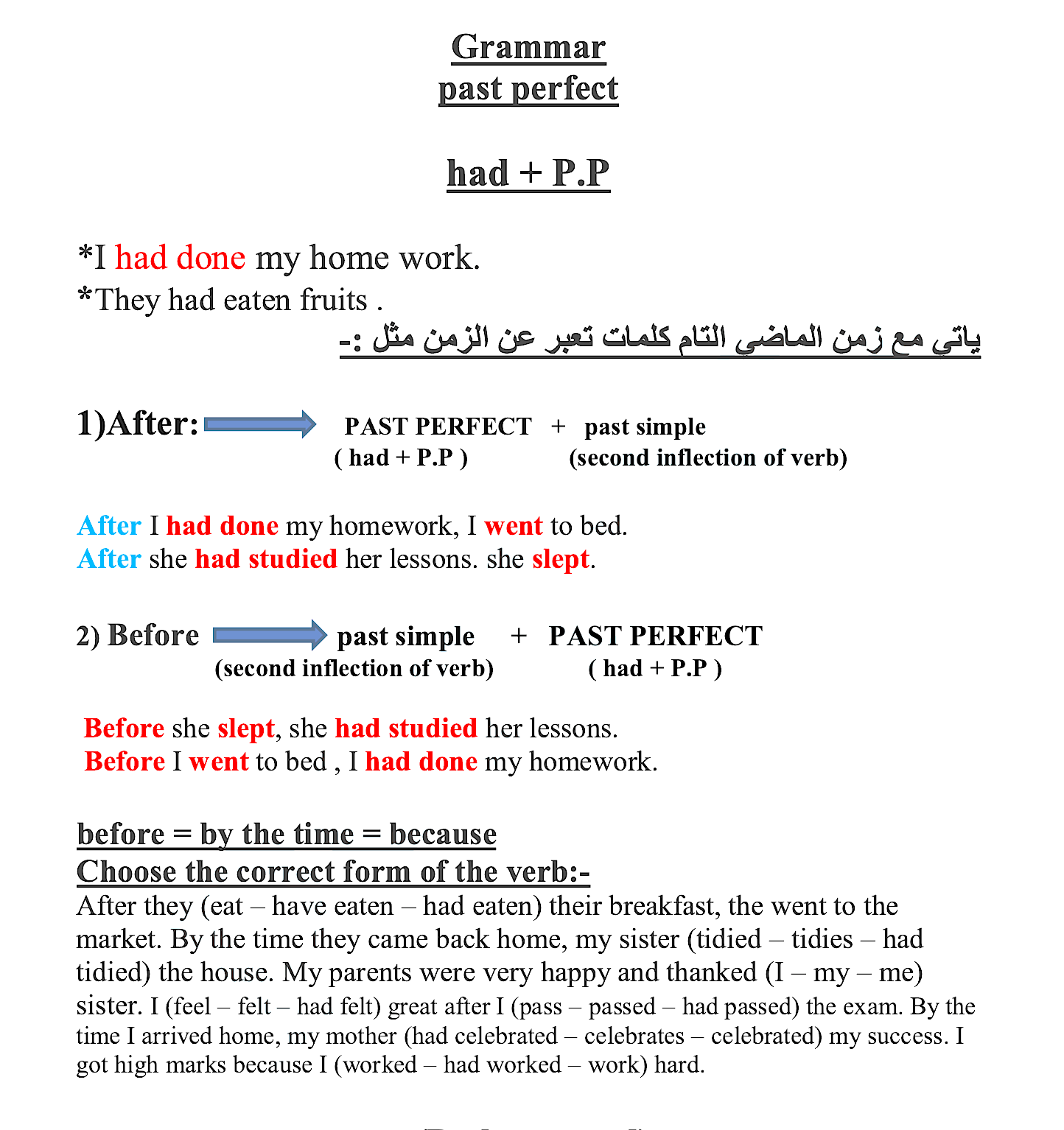 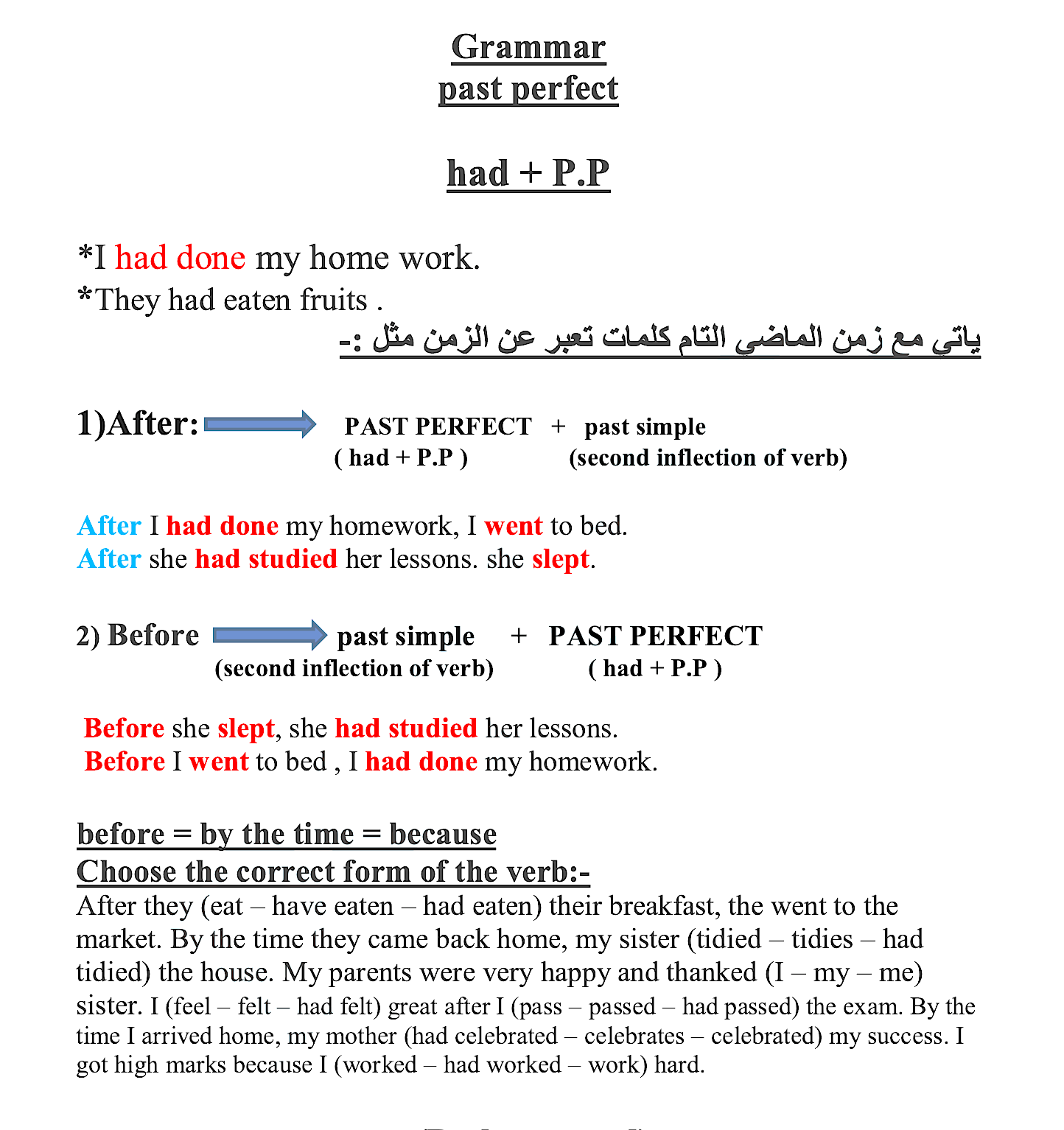 Unit 8Step 3S.B p 66
(had + past participle)
 
*Complete the sentence with the correct form of the verbs: -
He failed the test because he…………….... . (not study)
The baby ……………. (cry) before his  mother came.
She …………..…. (wash) her hands before she cooked the dinner
I returned home because I ……………....(forget) my notebook there.
When we arrived to the train, the train ……………..……..(leave).
When we reached school the bell ……………….……(ring)
(had + past participle)

 
*Complete the sentence with the correct form of the verbs: -
He failed the test because he hadn’t studied . (not study)
The baby had cried (cry) before his  mother came.
She had washed (wash) her hands before she cooked the dinner
I returned home because I had forgotten (forget) my notebook there.
When we arrived to the train, the train had left.(leave).
When we reached school the bell had rung (ring)
New voc:-
1- means (n)
way